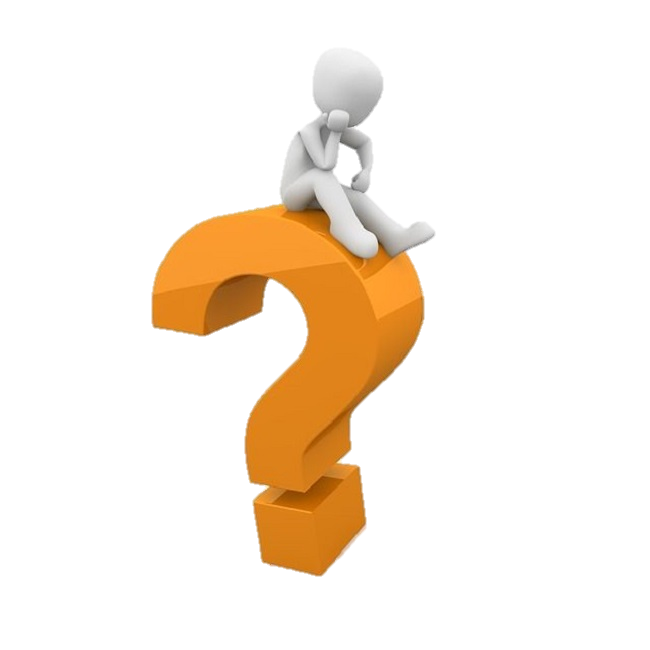 Quan sát bảng tuần hoàn, cho biết số hiệu nguyên tử, số lớp electron lần lượt của nguyên tử Carbon (C) và  Aluminium (Al) . Hai nguyên tố đó nằm ở chu kì nào trong bảng tuần hoàn?
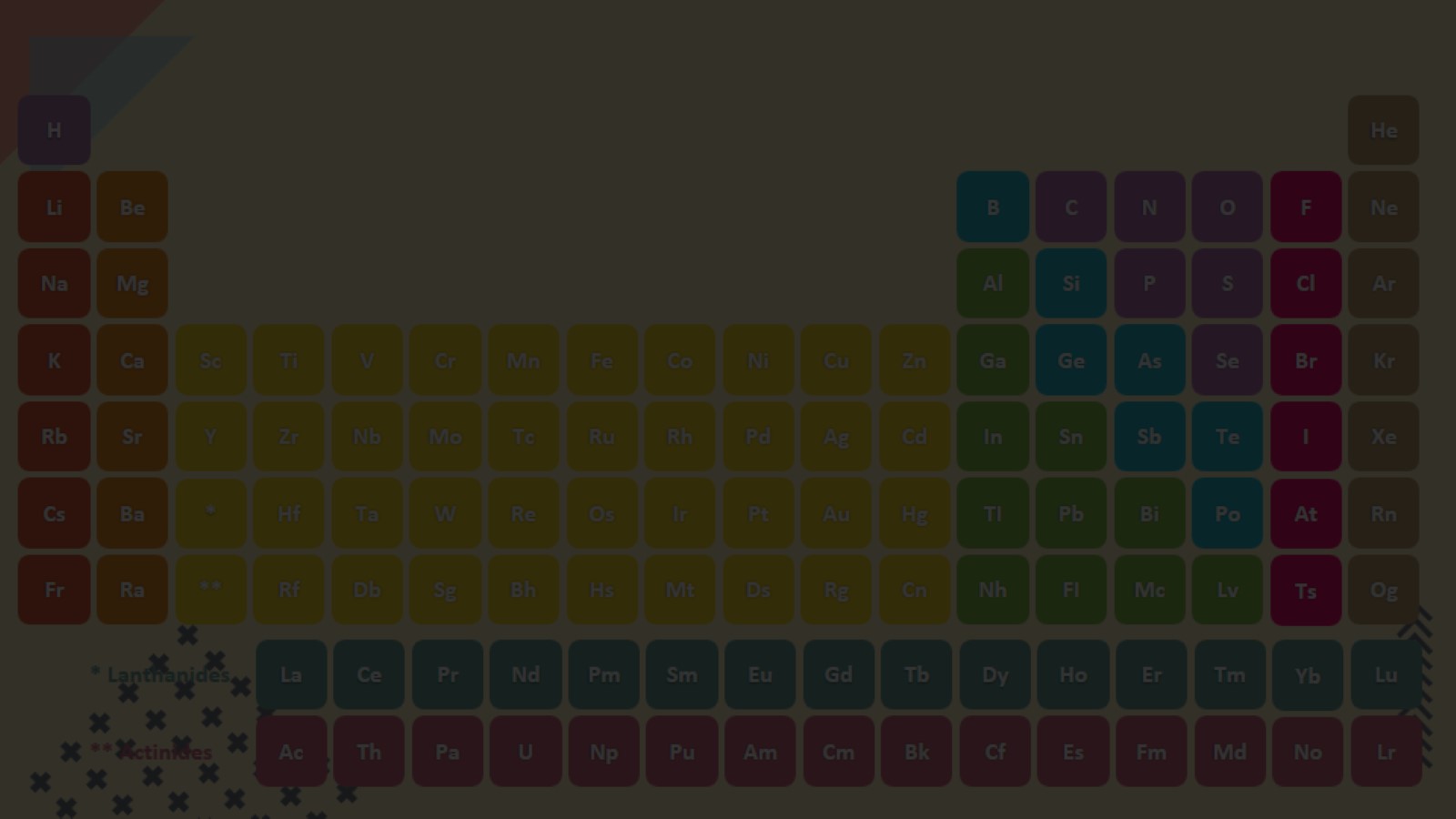 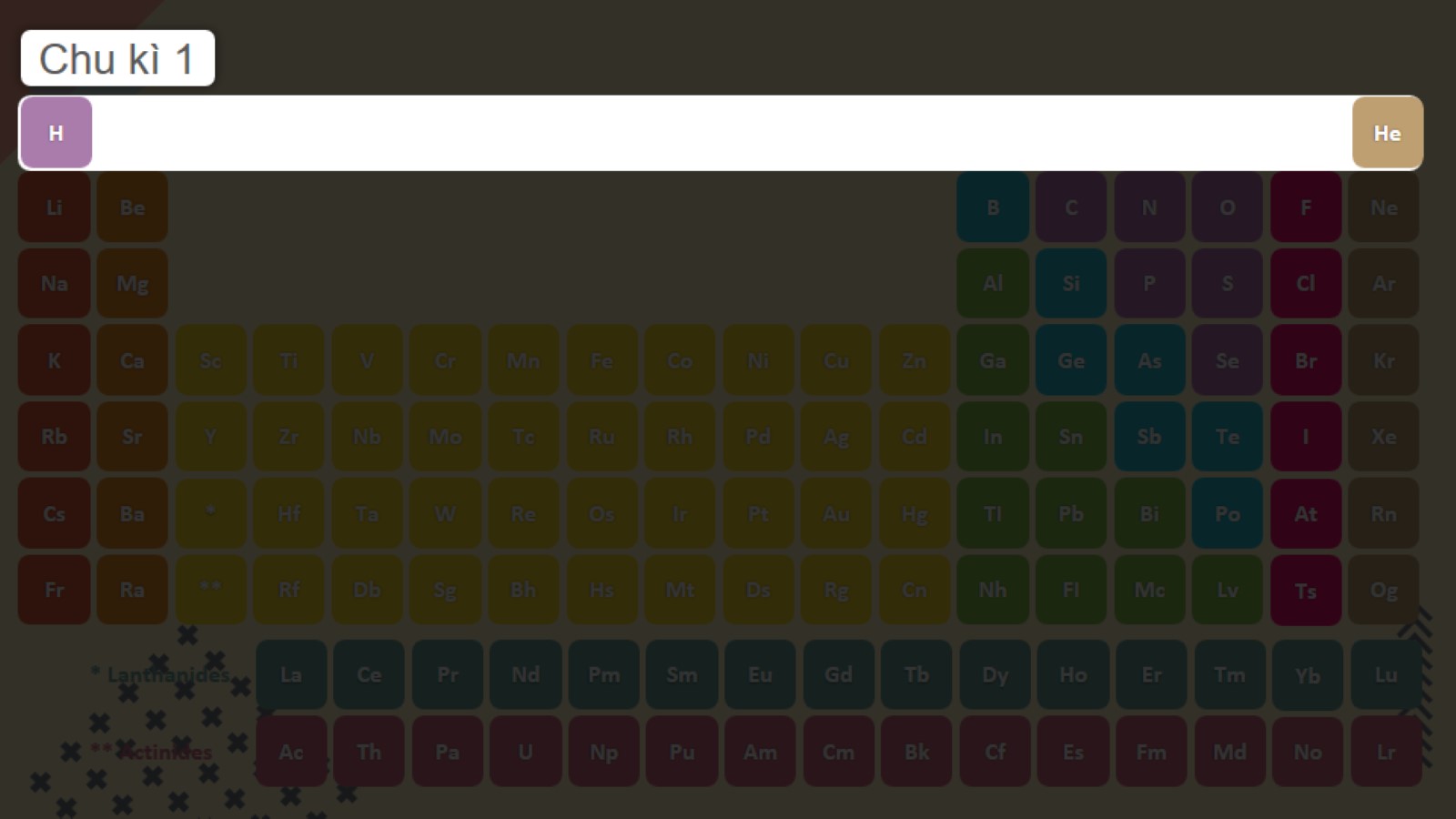 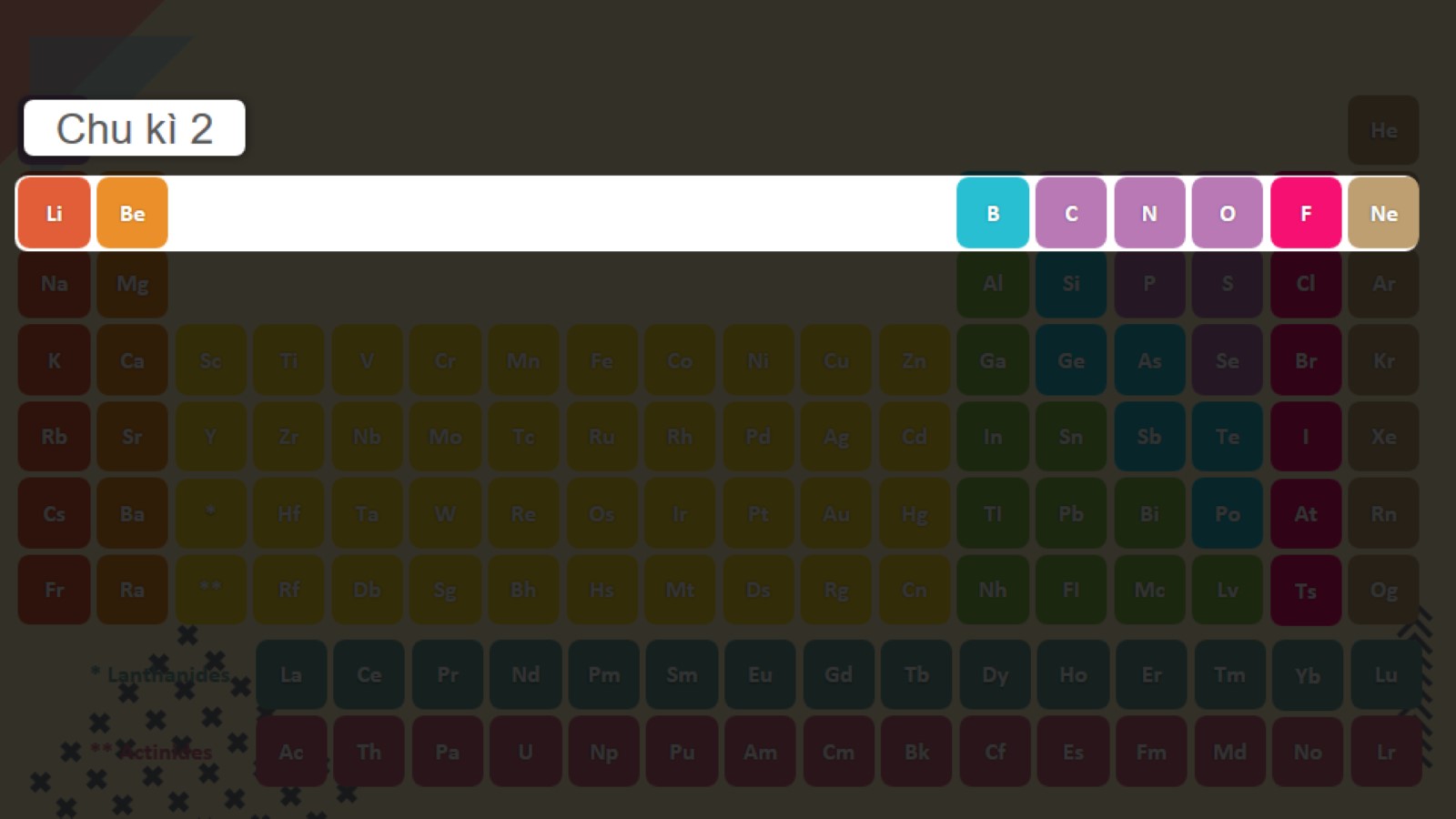 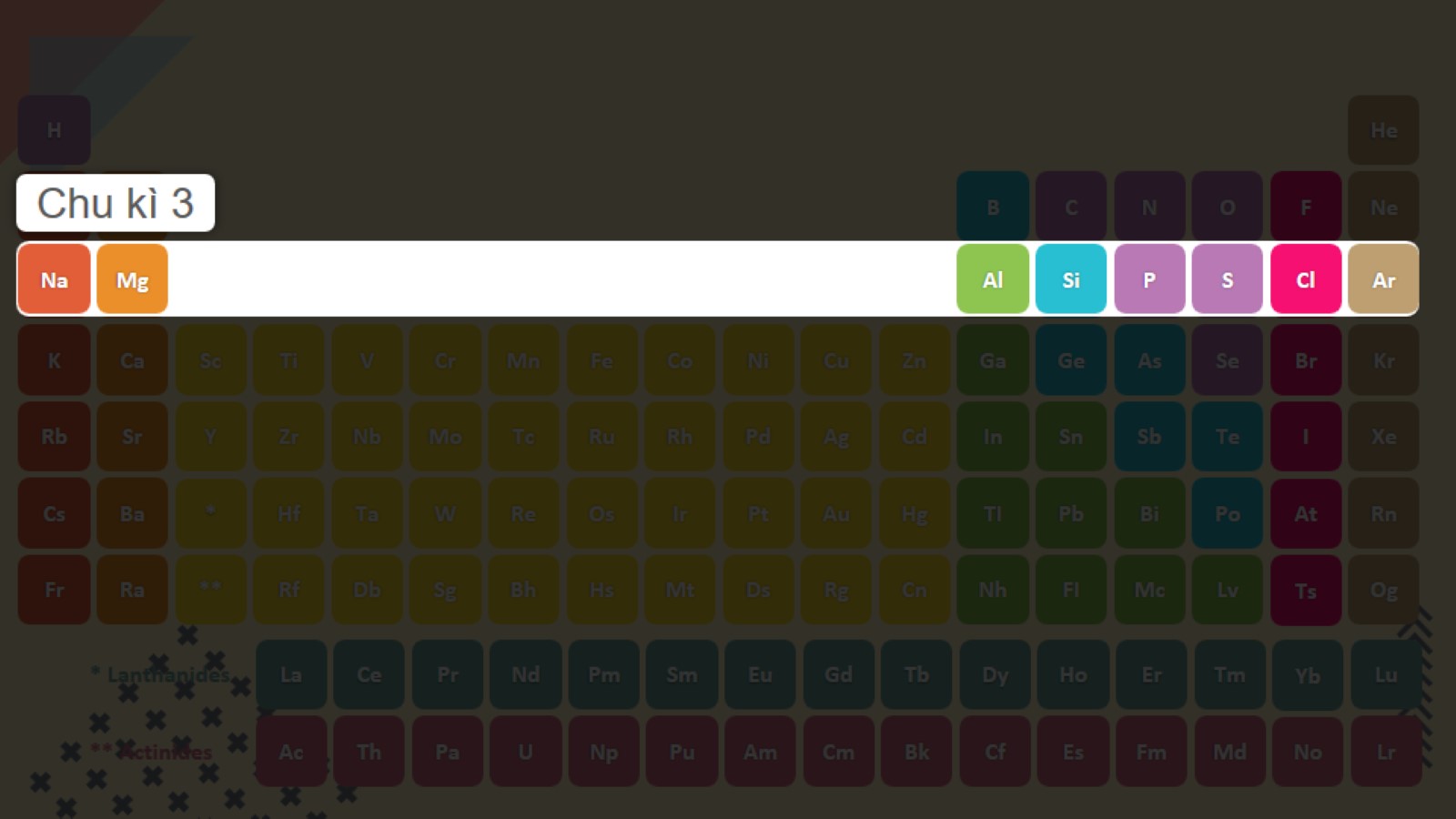 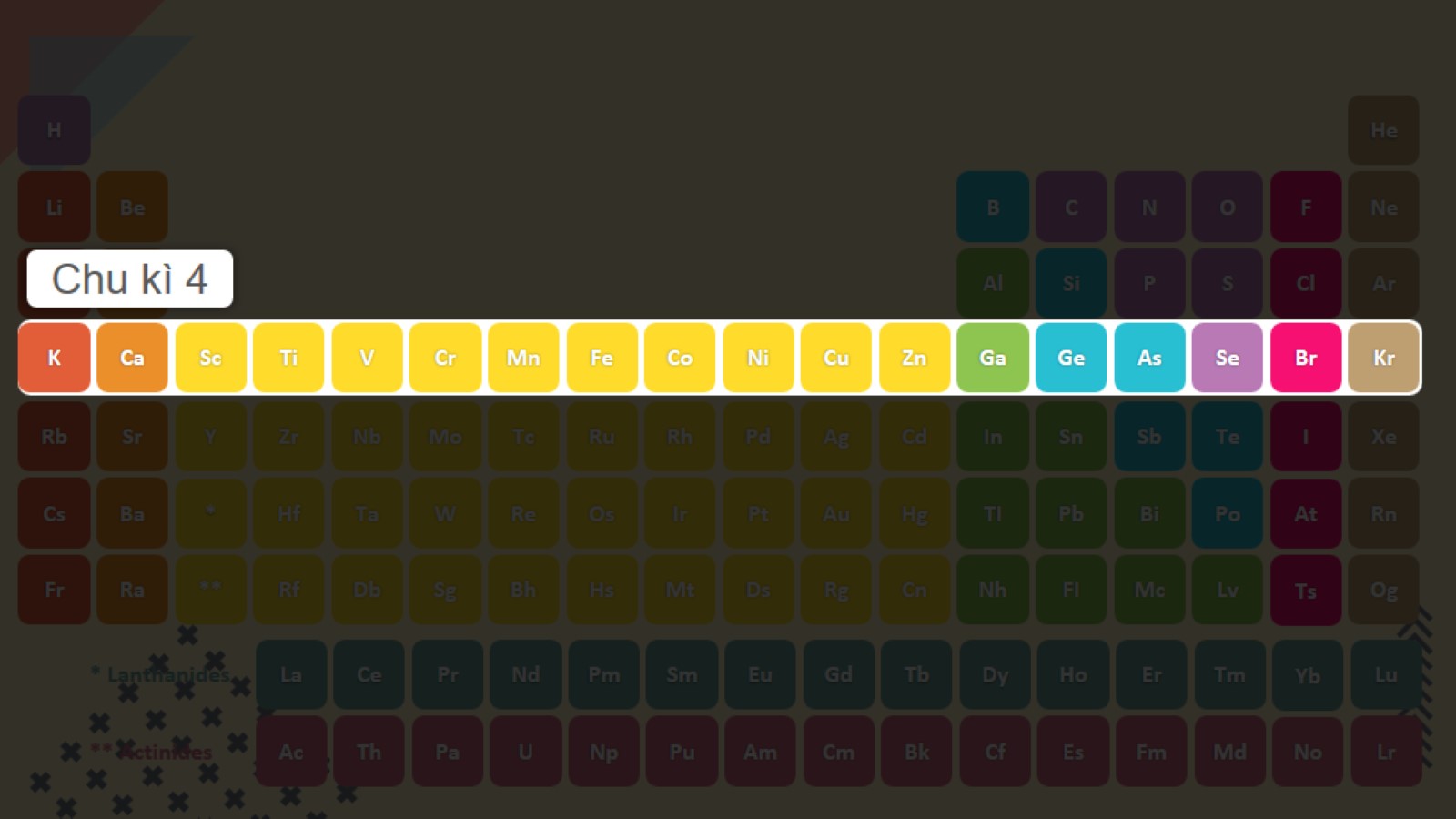 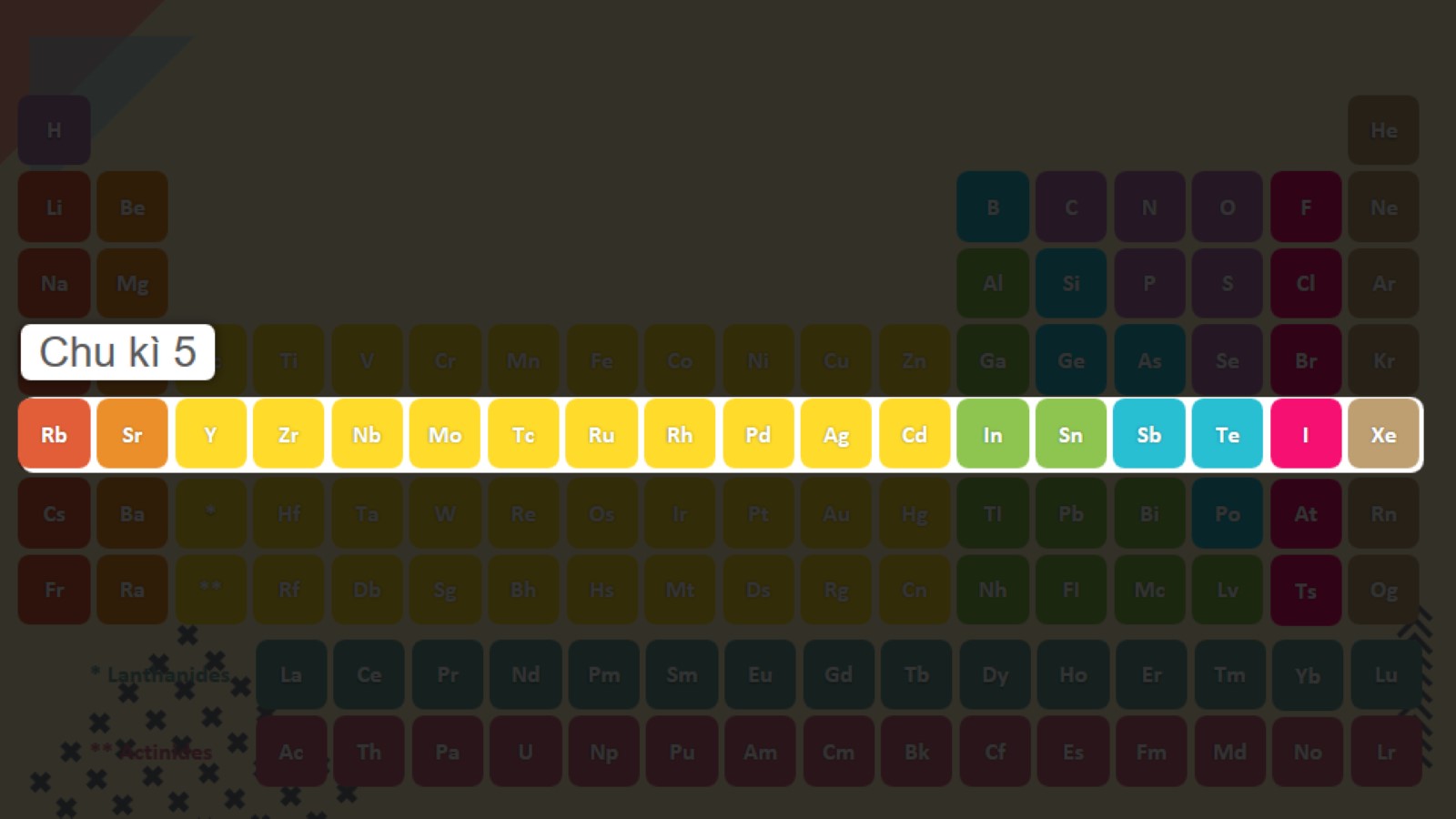 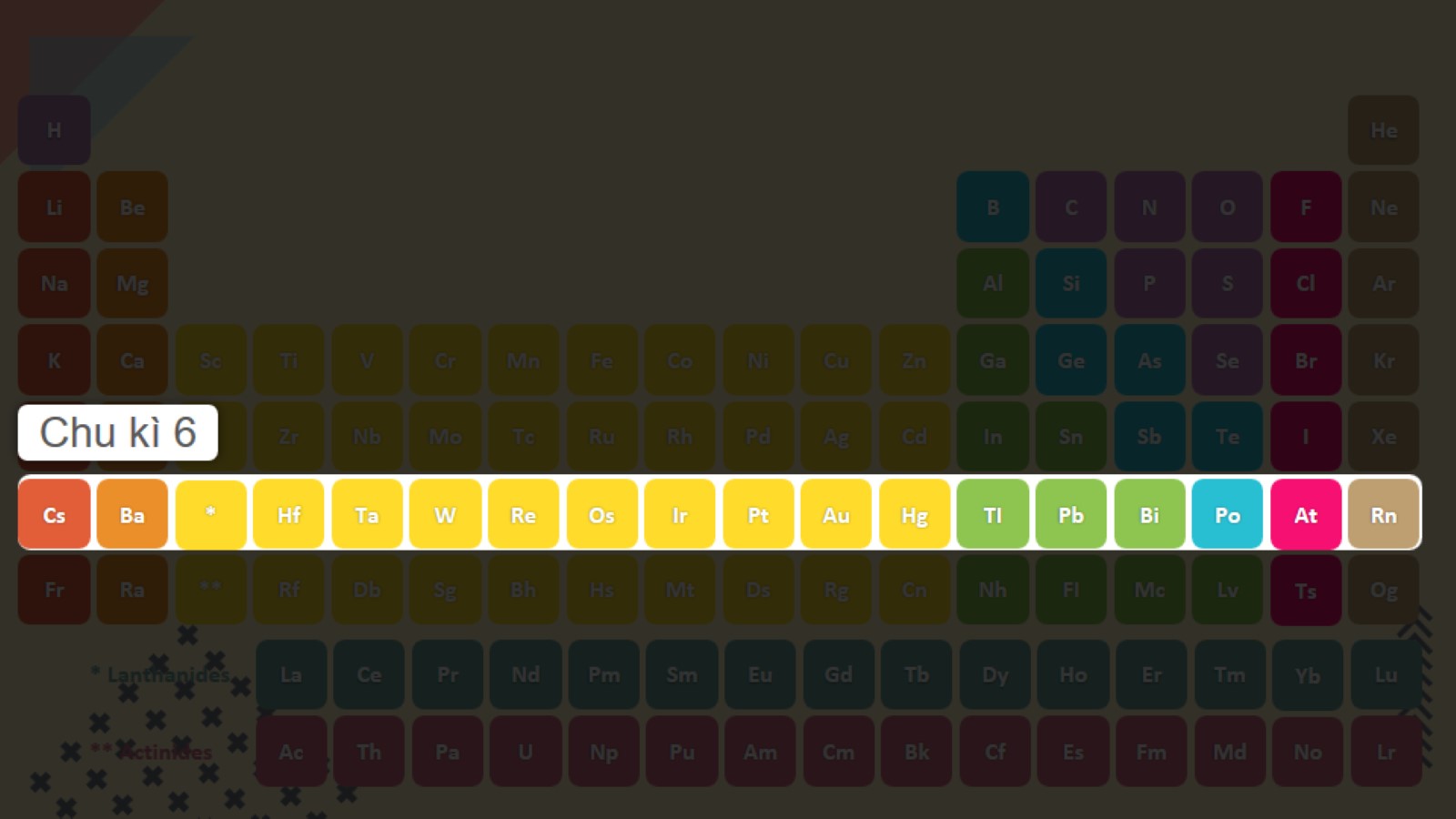 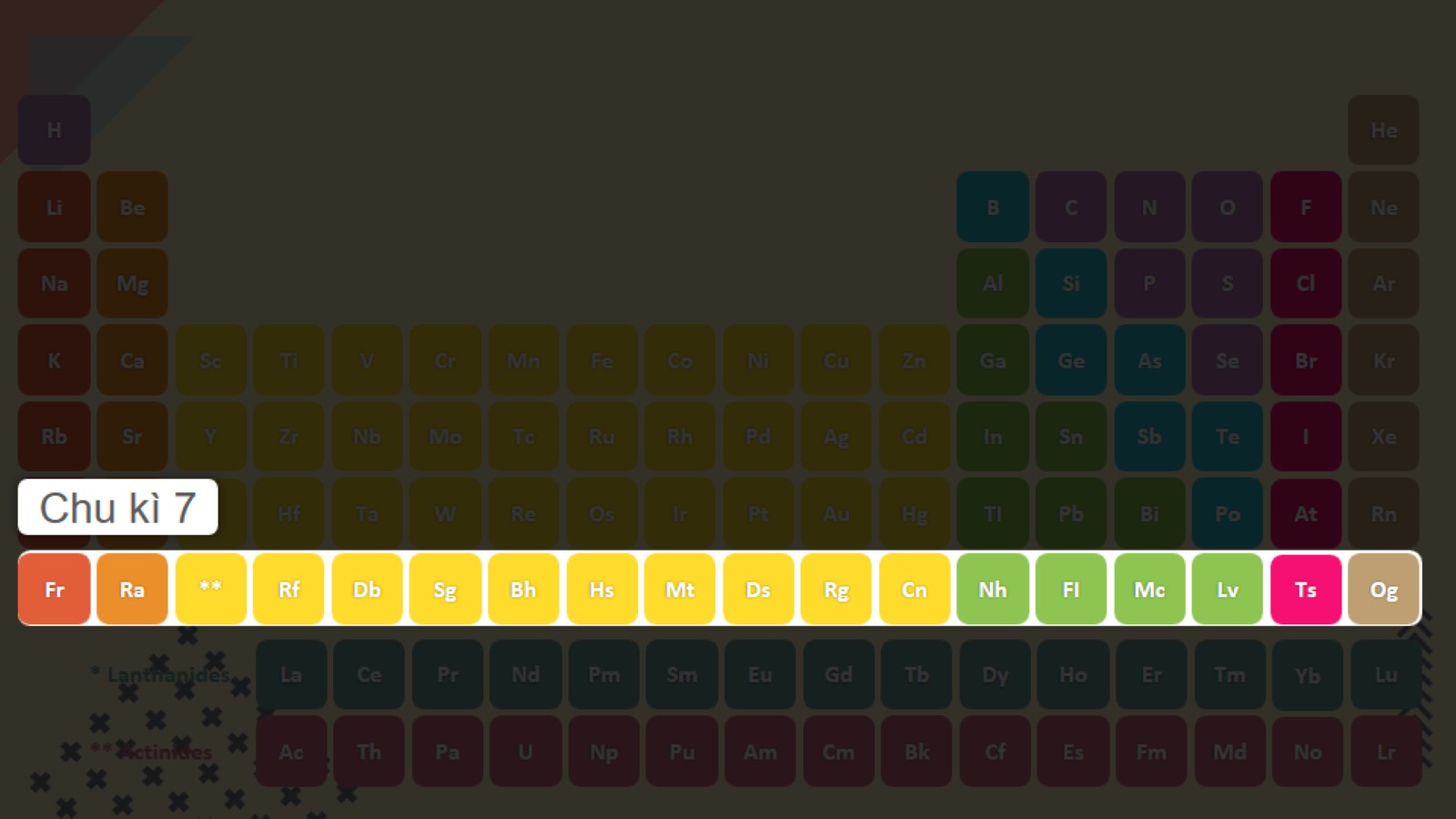 +3
+4
+1
+2
+5
+6
He
H
Li
Be
B
C
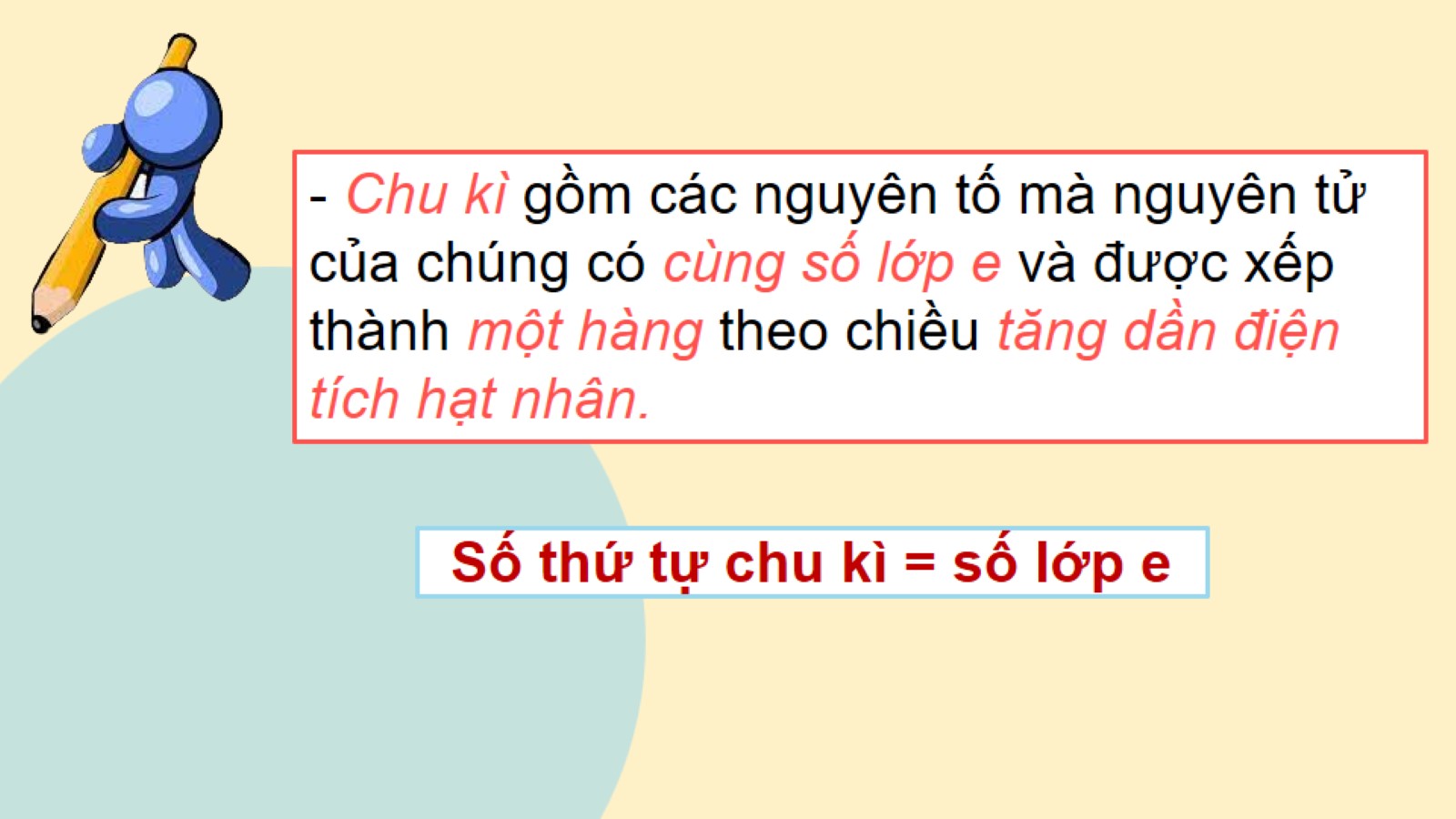 Bảng tuần hoàn gồm 7 chu kì, chúng ta sẽ nghiên cứu 3 chu kì đầu tiên.
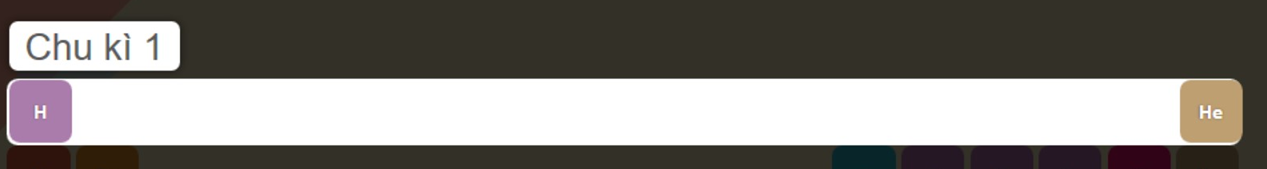 Chu kì 1 gồm 2 nguyên tố là H và He. Nguyên tử của các nguyên tố này có 1 lớp electron. Điện tích hạt nhân tăng từ H là +1 đến He là +2 (hình 3.2).
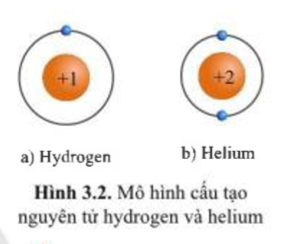 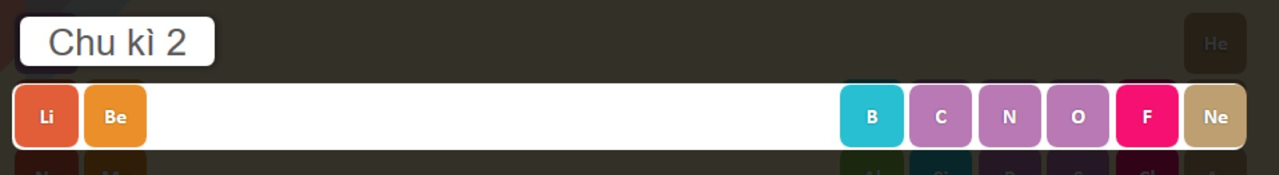 Chu kì 2 gồm 8 nguyên tố từ Li đến Ne. Nguyên tử của các nguyên tố này có 2 lớp electron. Điện tích hạt nhân tăng dần từ Li là +3 đến Ne là +10 
(hình 3.3)
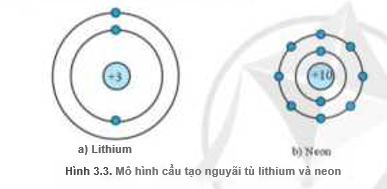 Hình 3.3. Mô hình cấu tạo nguyên tử Lithium và Neon
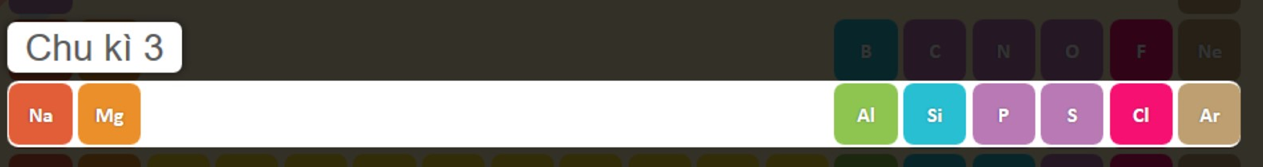 Chu kì 3 gồm 8 nguyên tố từ Na đến Ar. Nguyên tử của các nguyên tố này có 3 lớp electron. Điện tích hạt nhân tăng dần từ Na là +11 đến Ar là +18 
(hình 3.4)
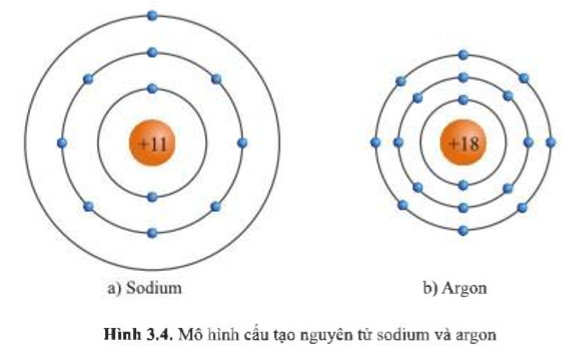 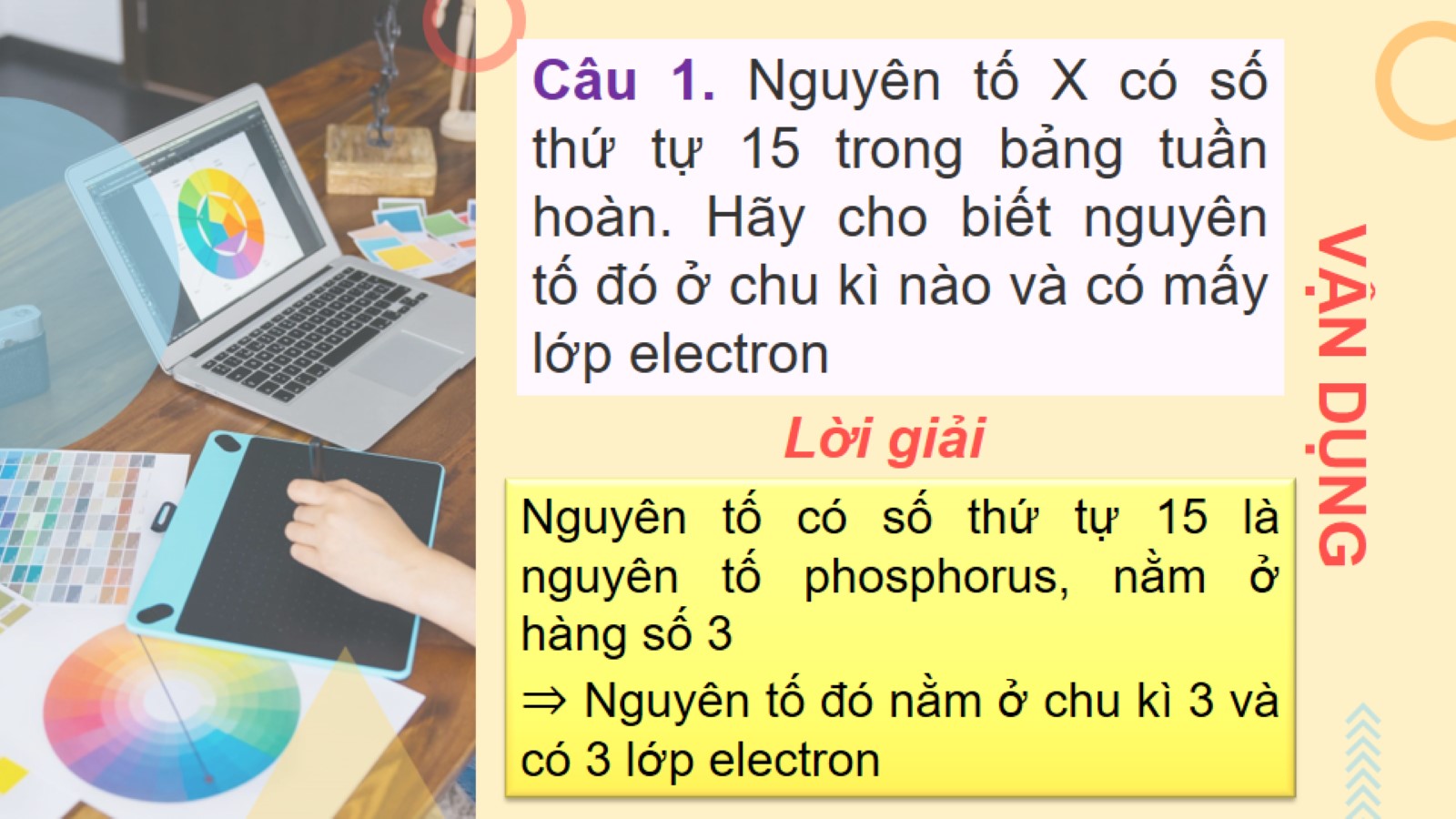 Quan sát hình 4.3 (SGK – 27) cho biết tên, ký hiệu nguyên tử và điện tích hạt nhân nguyên tử các nguyên tố xung quanh nguyên tố Carbon?
Liền kề bên trái nguyên tố Carbon là nguyên tố Boron; ký hiệu là B; điện tích hạt nhân bằng +5
Liền kề bên trái nguyên tố Carbon là nguyên tố Nitrogen; ký hiệu là N; điện tích hạt nhân là +7
Phía bên dưới nguyên tố Carbon là nguyên tố Silicon; ký hiệu là Si; điện tích hạt nhân là +14
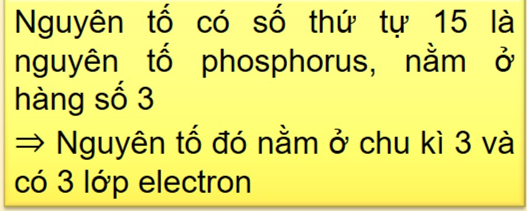 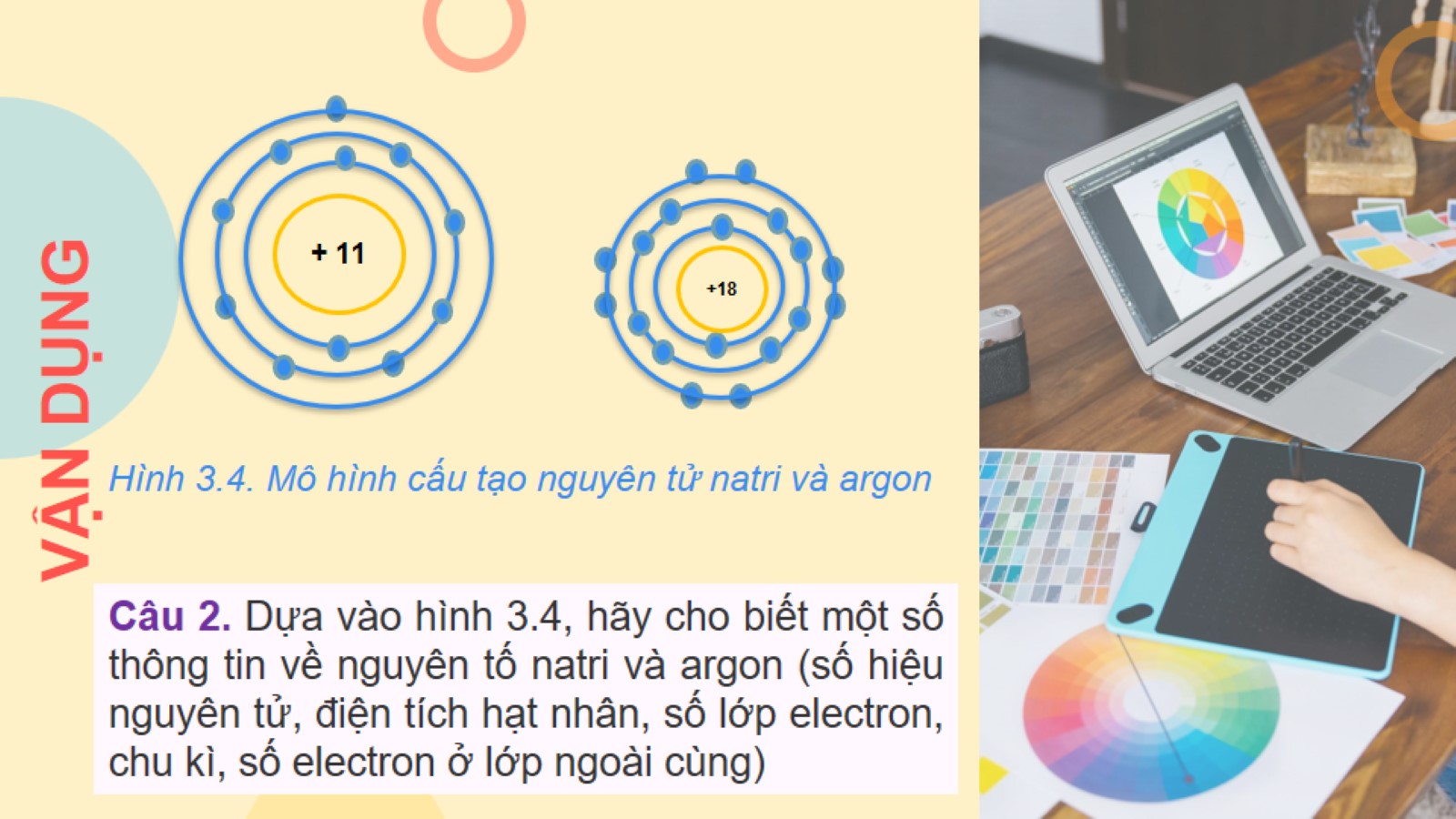 Hãy cho biết số lớp eletron của nguyên tử các nguyên tố chu kỳ 3
Chu kỳ 3 gồm các nguyên tố mà nguyên tử có 3 lớp eletron
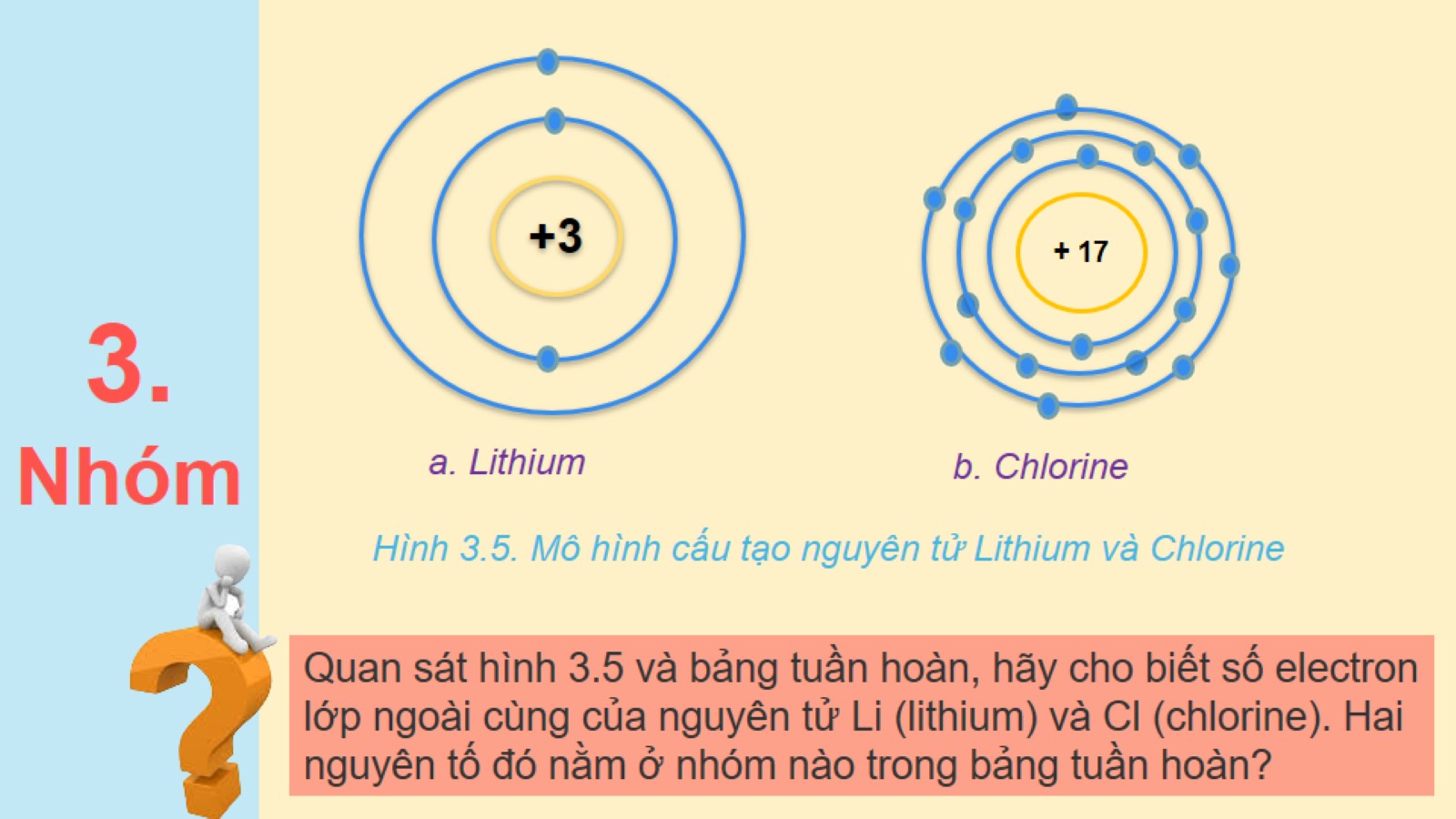 +3
+11
+17
+9
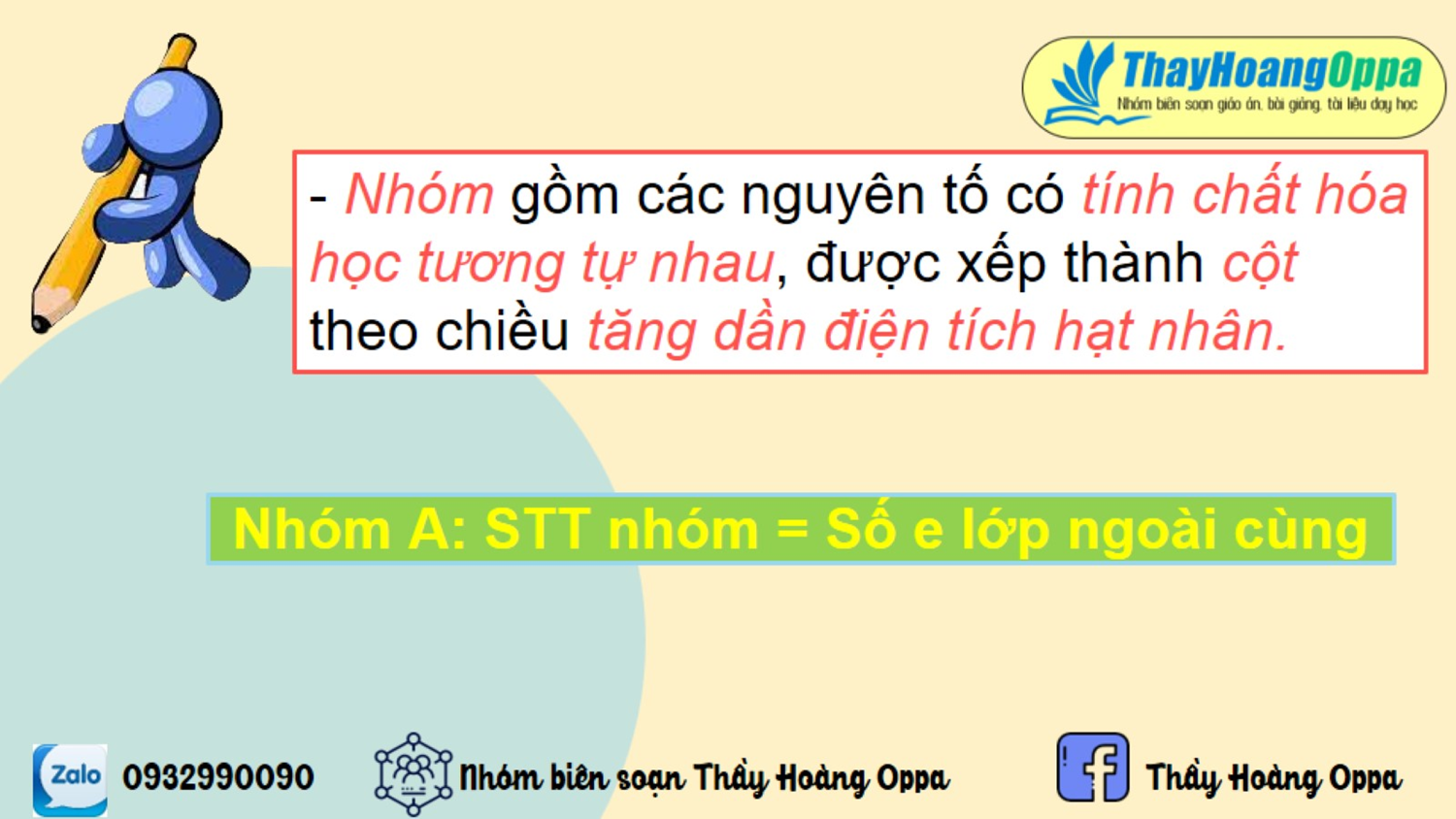 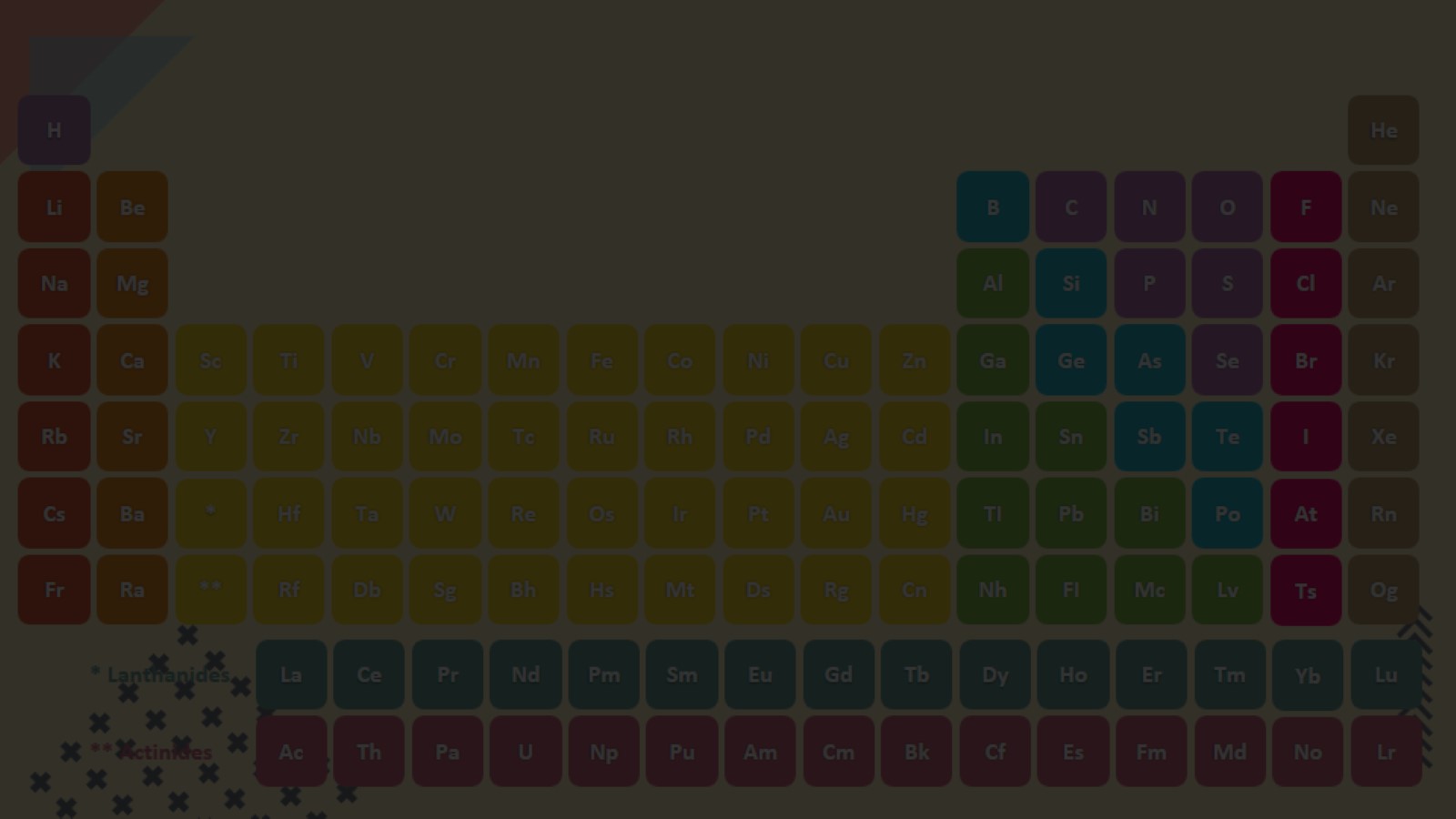 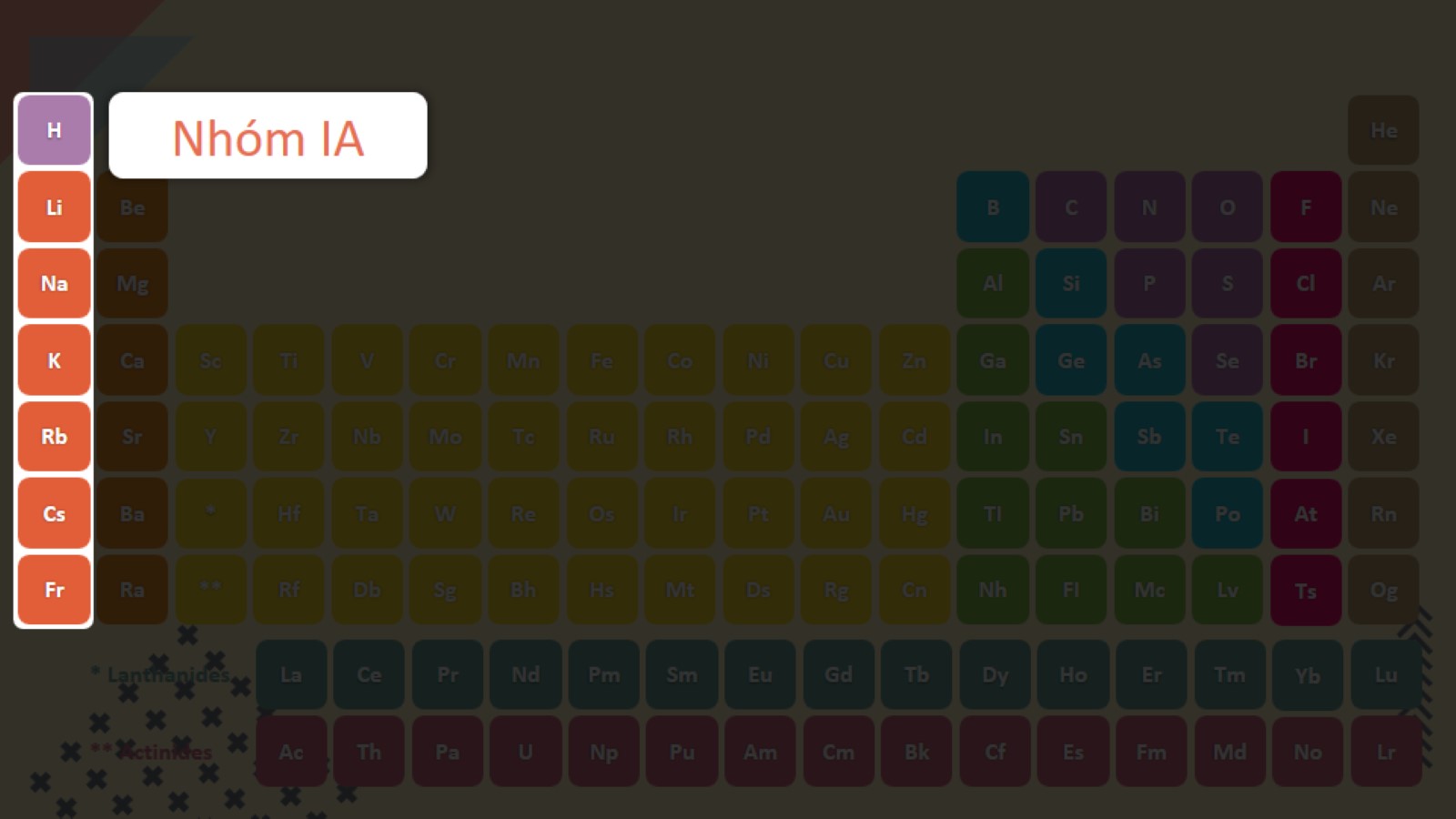 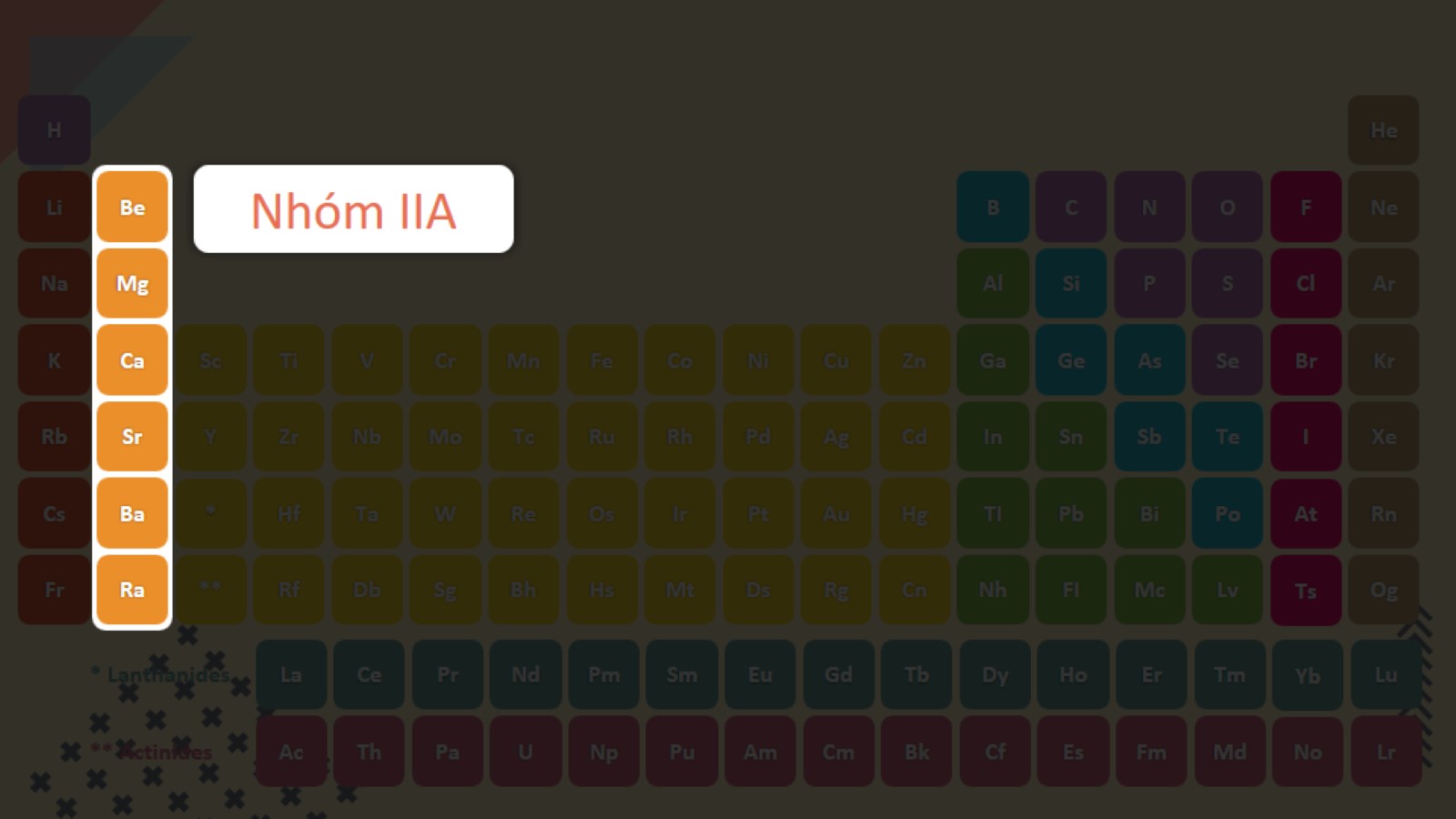 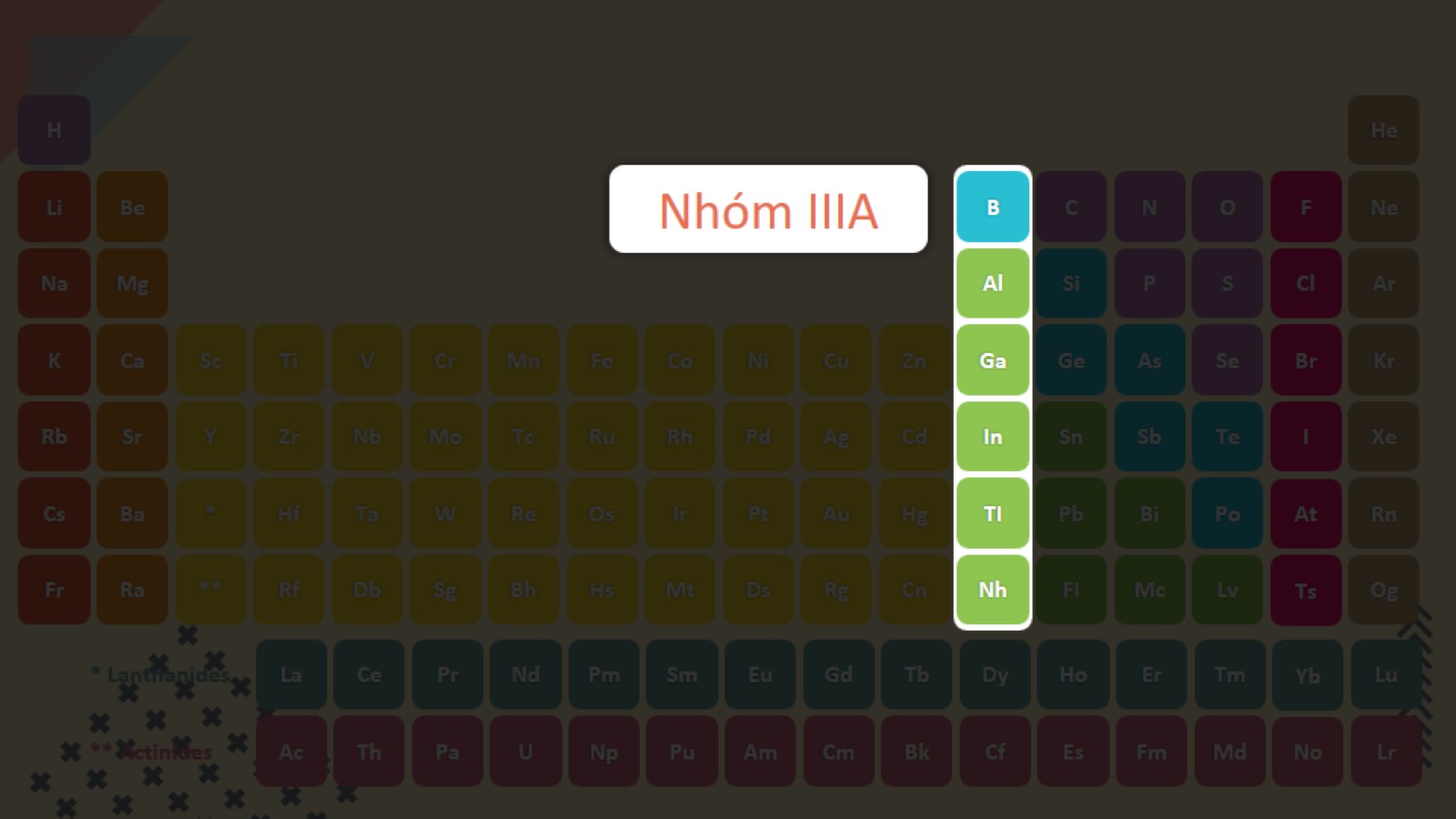 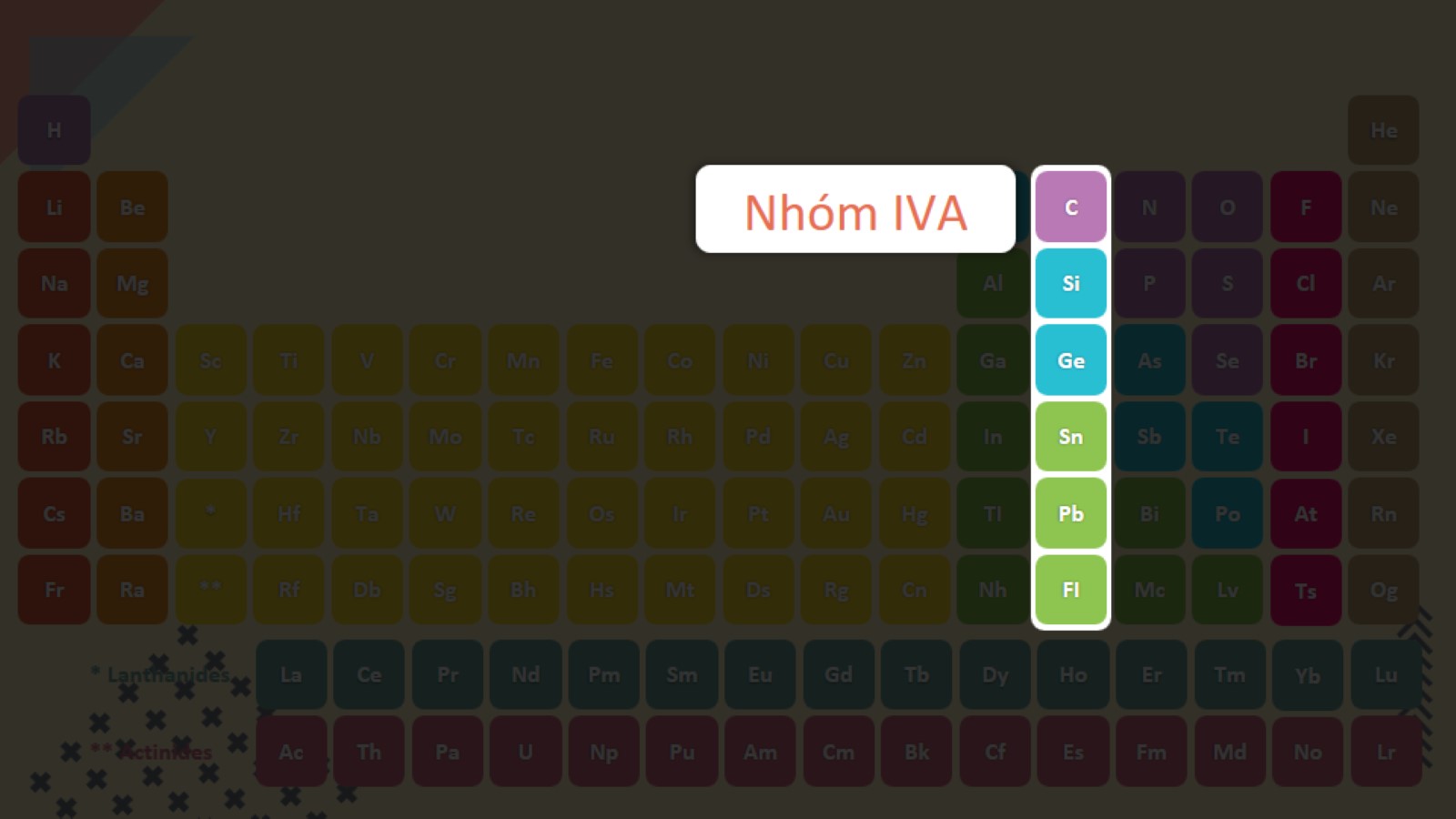 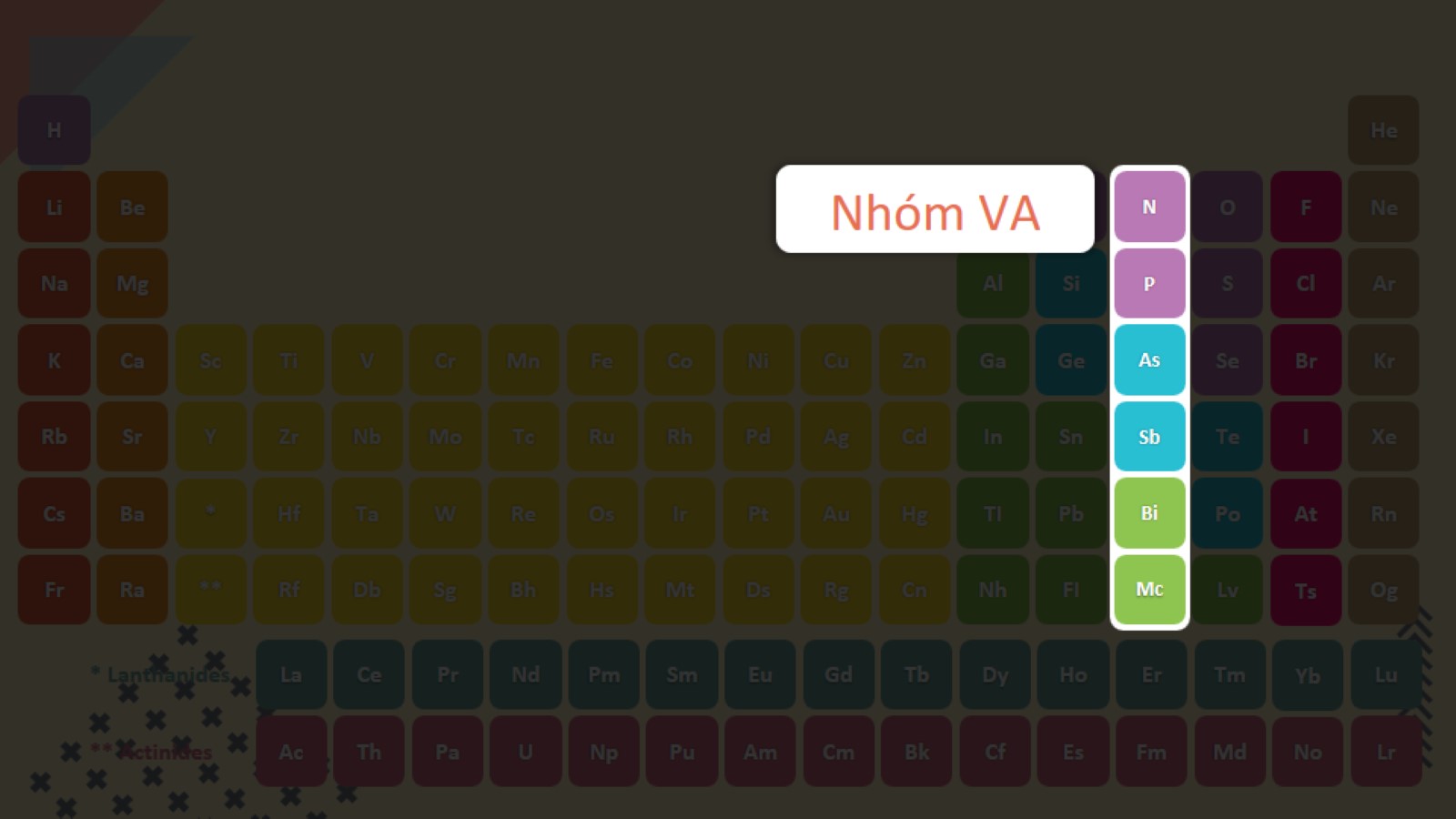 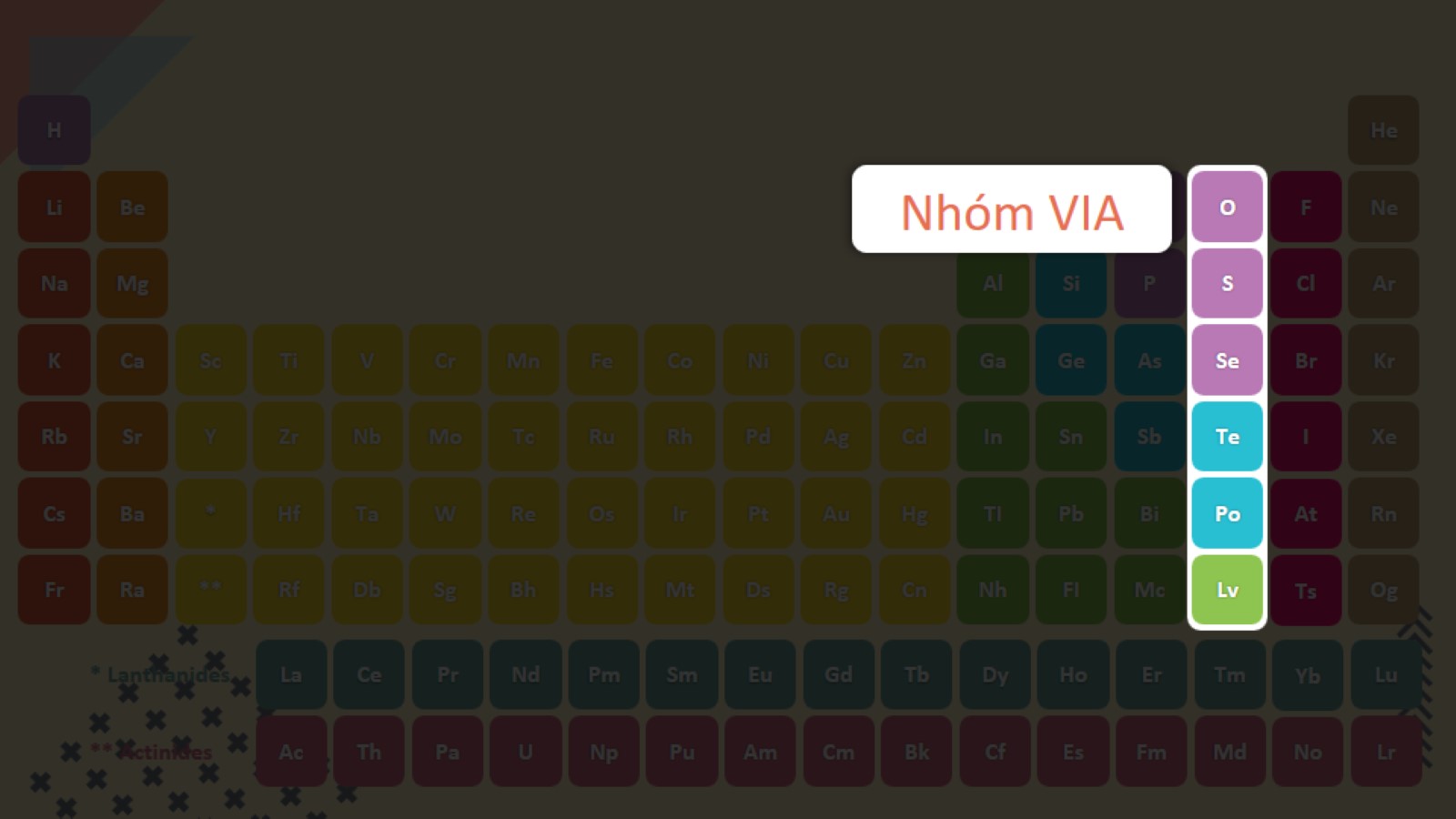 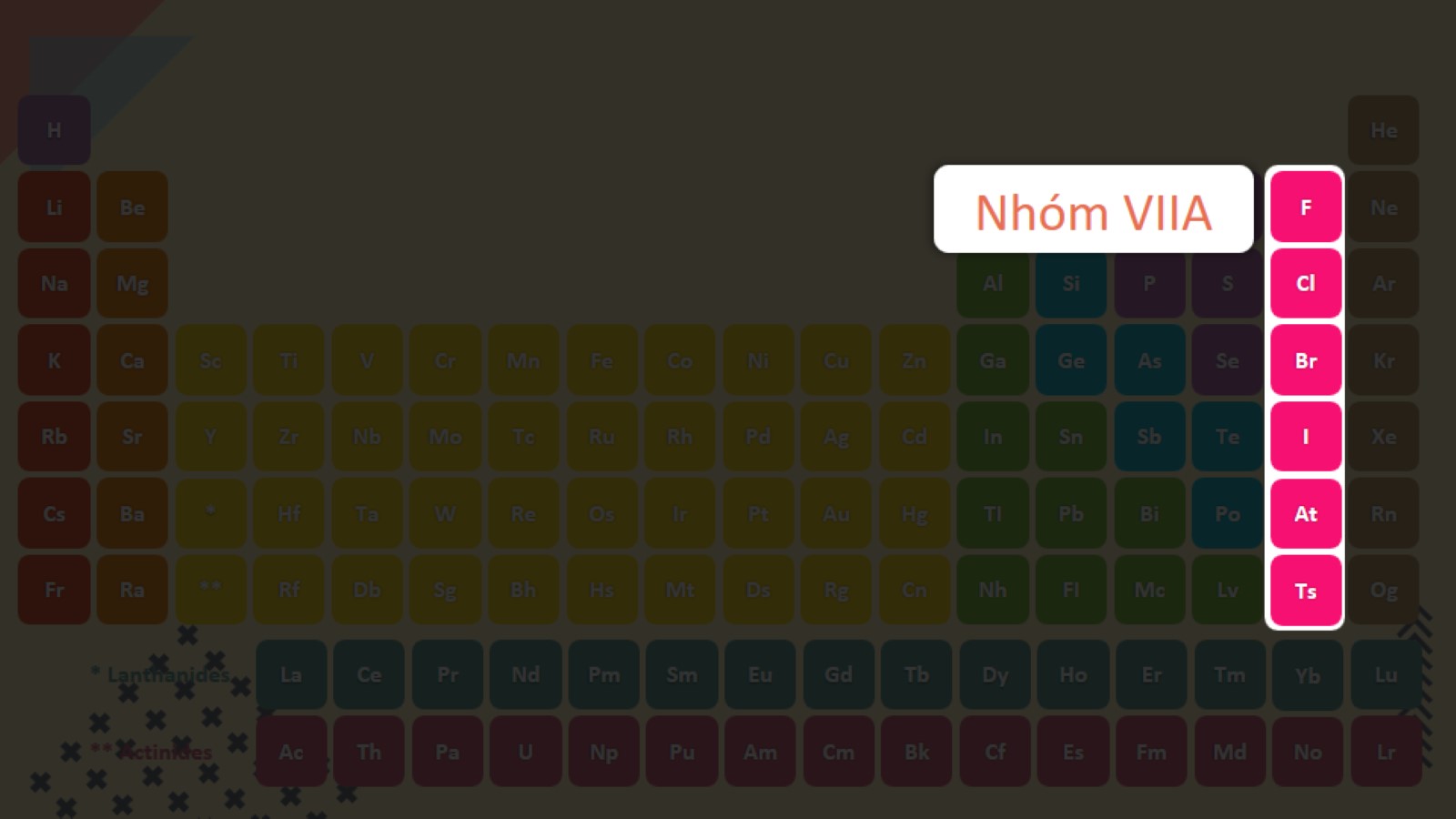 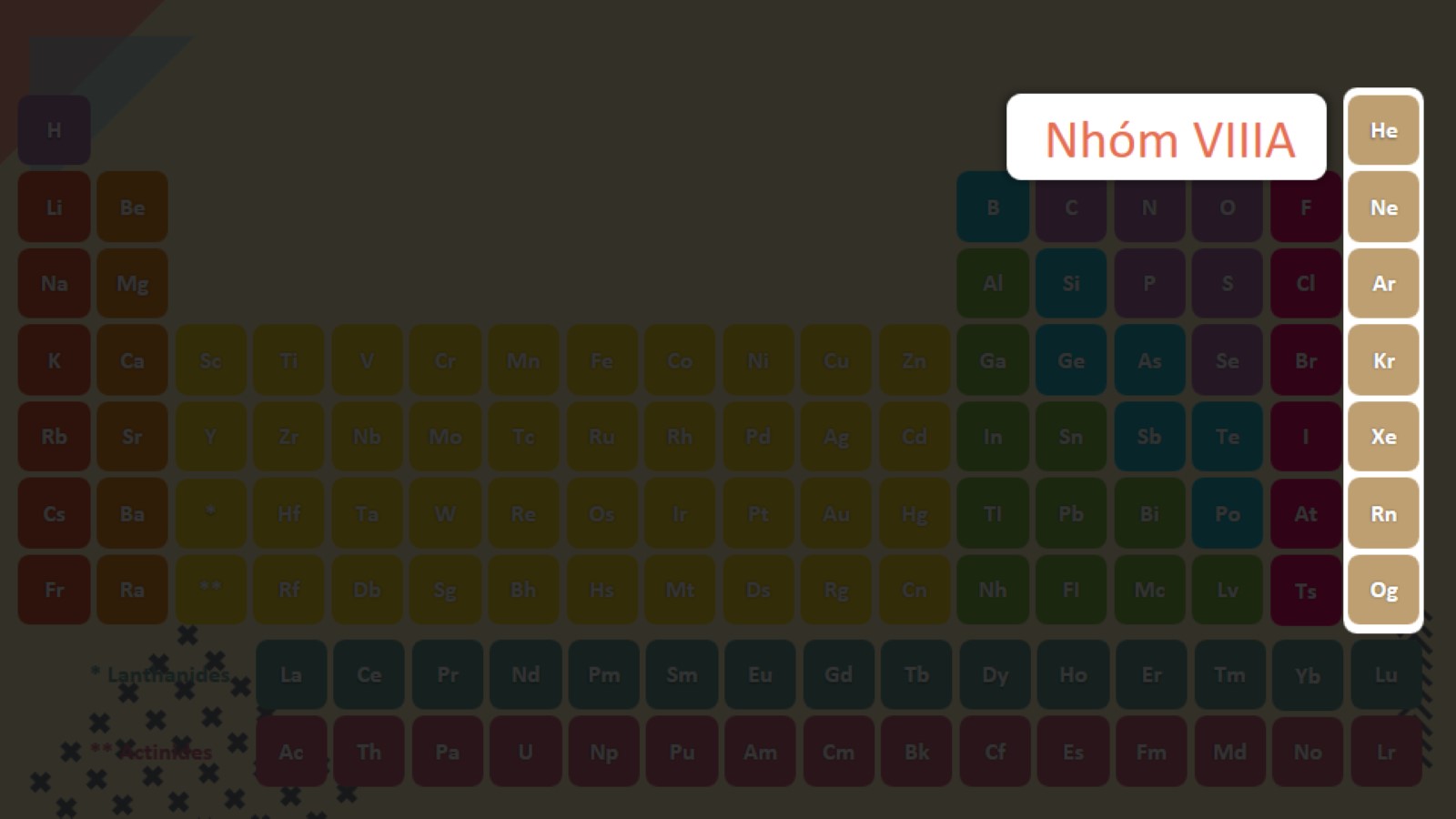 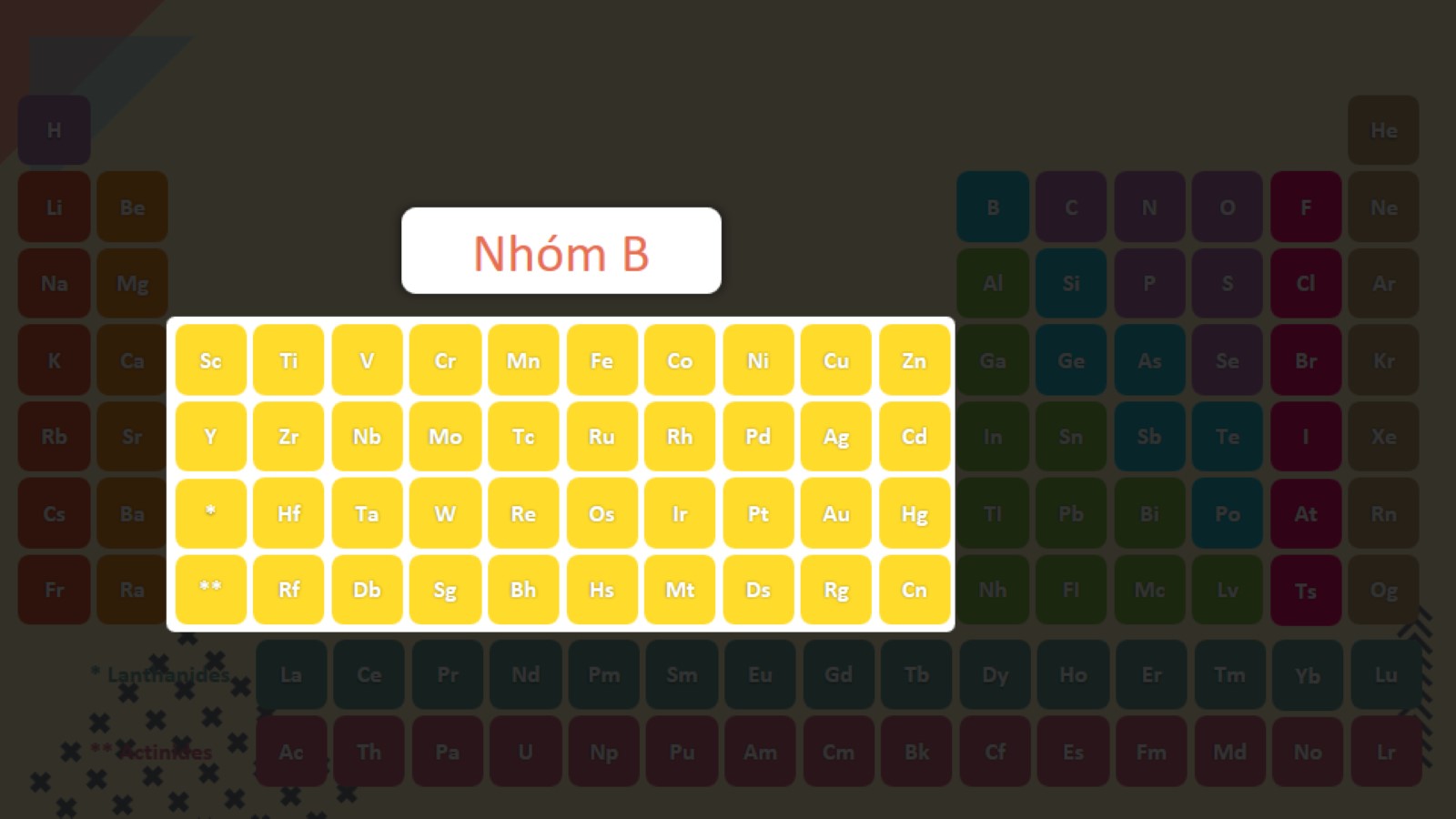 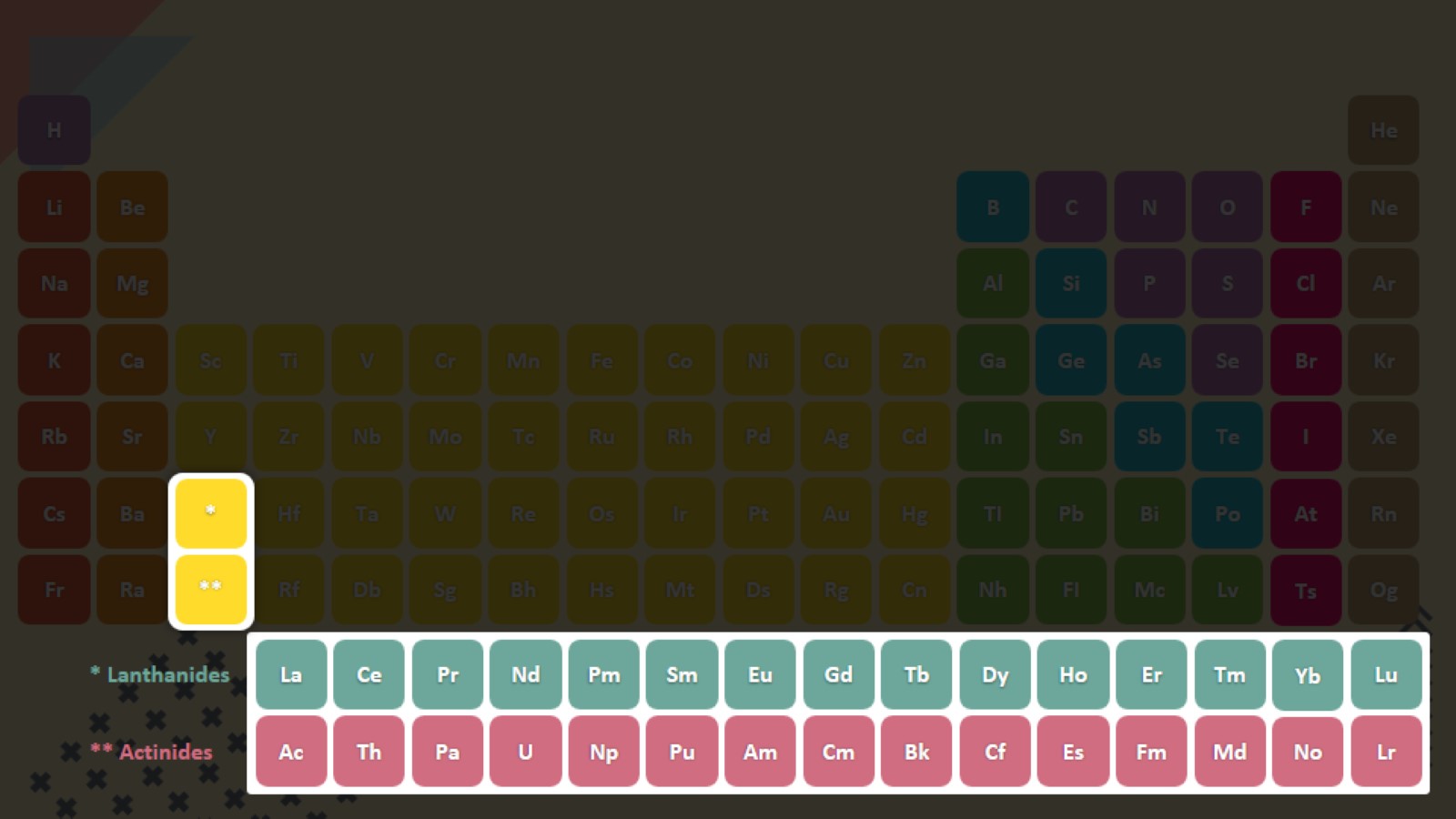 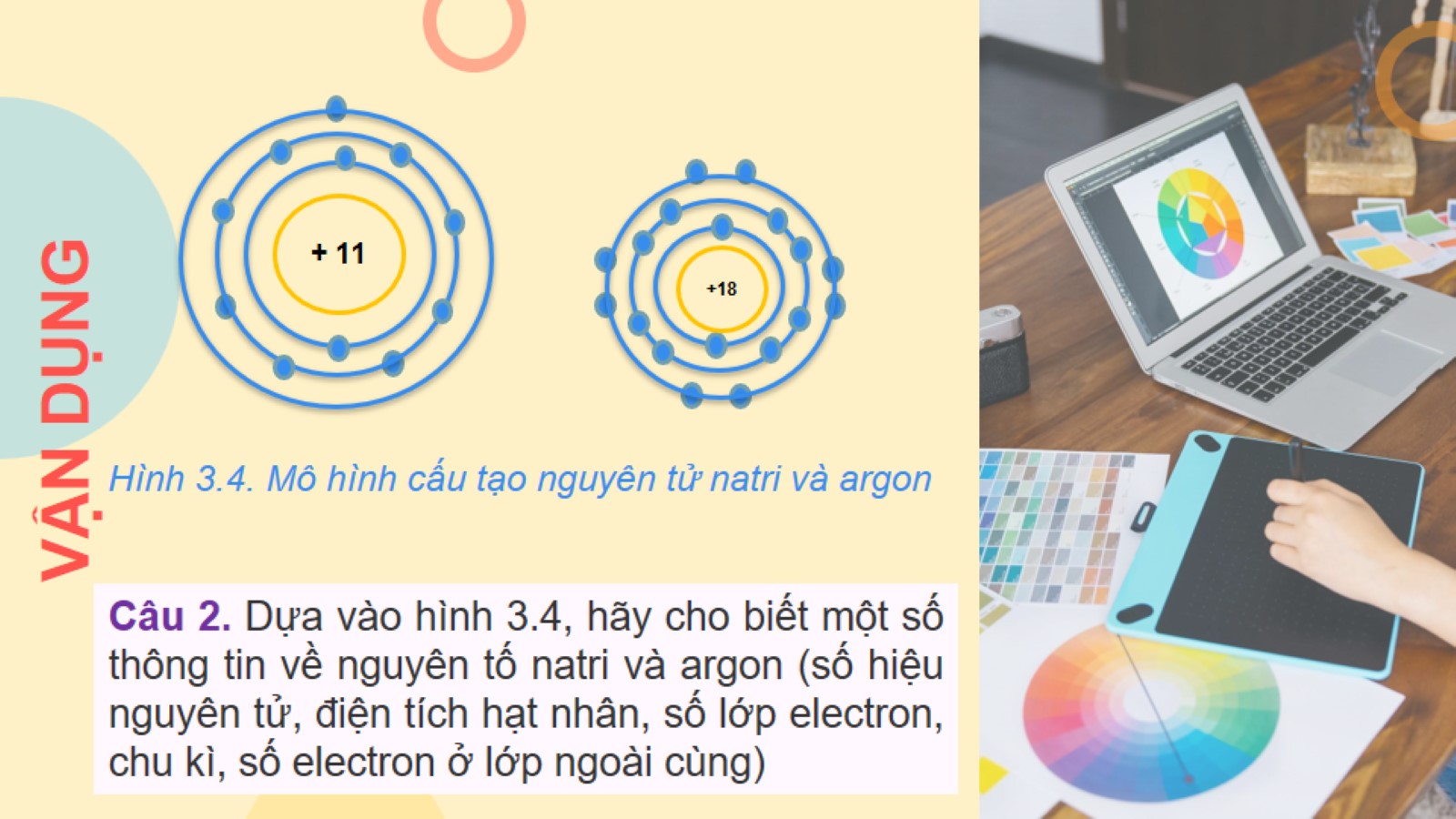 Nguyên tố Al ở nhóm IIIA của BTH nên có 3 eletron lớp ngoài cùng
Nguyên tố S ở nhóm VIA của BTH nên có 6 eletron lớp ngoài cùng
VẬN DỤNG
Sử dụng Bảng tuần hoàn hãy cho biết số eletron lớp ngoài cùng của Al và S?
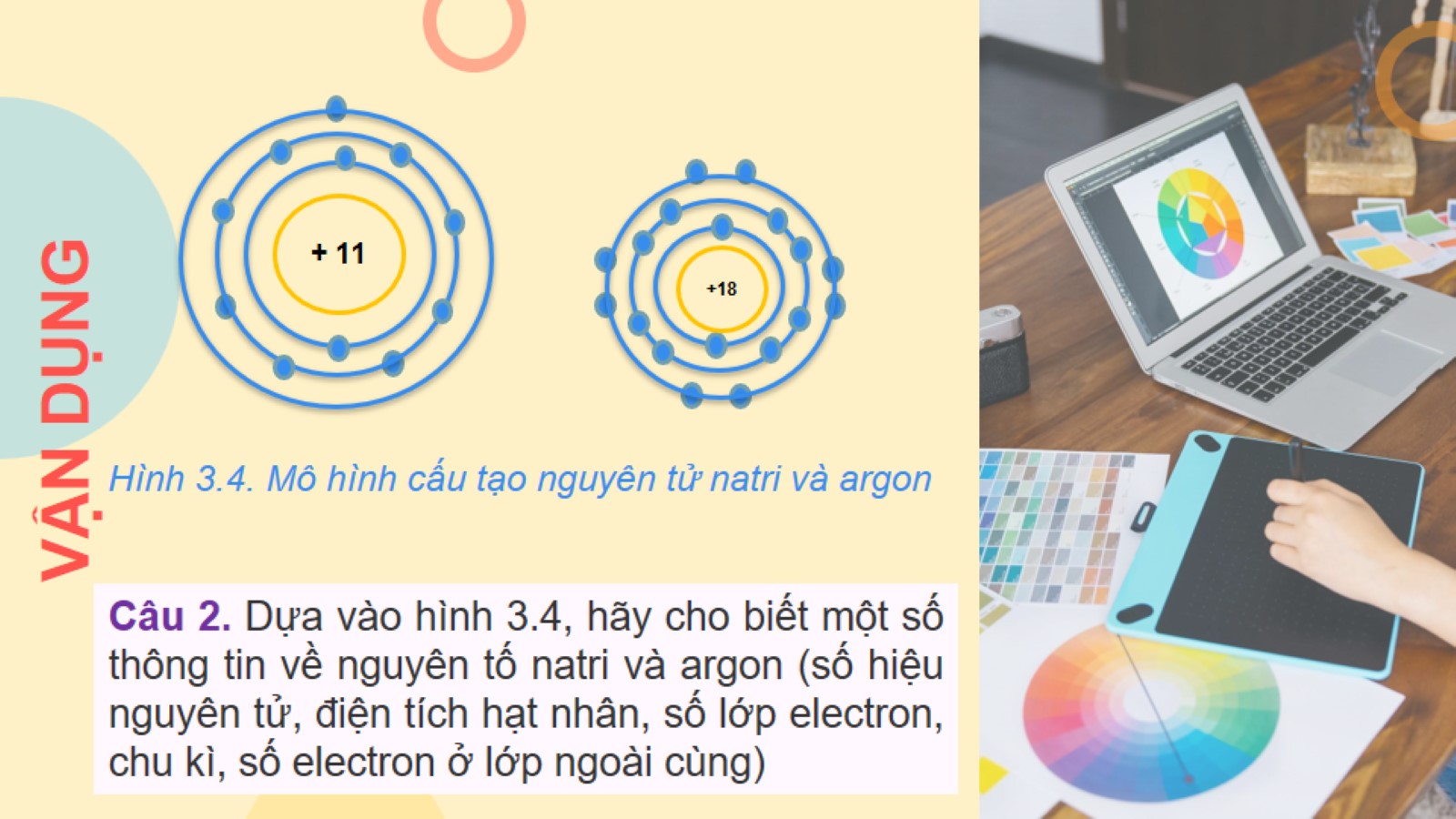 VẬN DỤNG
Hãy kể tên các nguyên tố thuộc chu kỳ nhỏ và cùng nhóm với nguyên tố Beryllium?
Nguyên tố thuộc chu kỳ nhỏ và cùng nhóm với nguyên tố Beryllium là Magnesium (Mg)
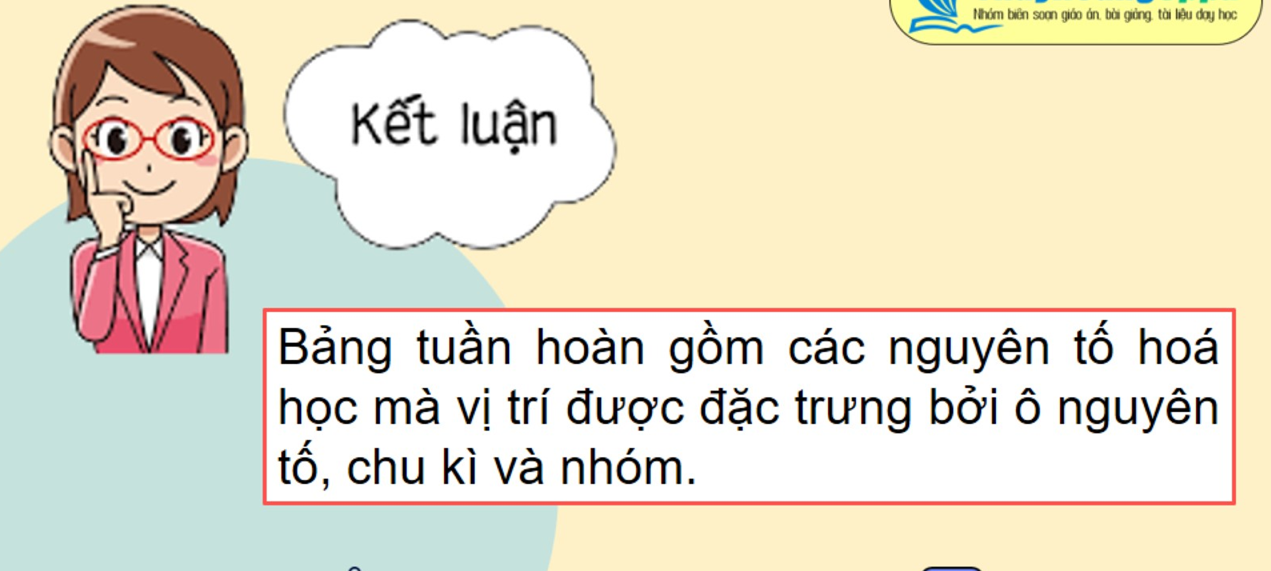 III.
VÞ TRÝ C¸C NHãM NGUY£N Tè KIM LO¹I, PHI KIM Vµ KHÝ HIÕM TRONG B¶NG TUÇN HoµN
1. Các nguyên tố kim loại
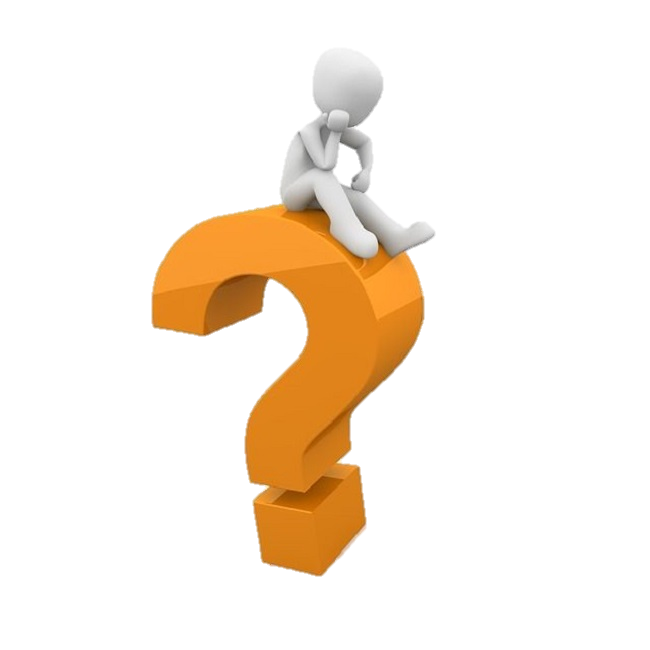 Dùng Bảng tuần hoàn hãy cho biết các nguyên tố kim loại thuộc nhóm nào của Bảng tuần hoàn?
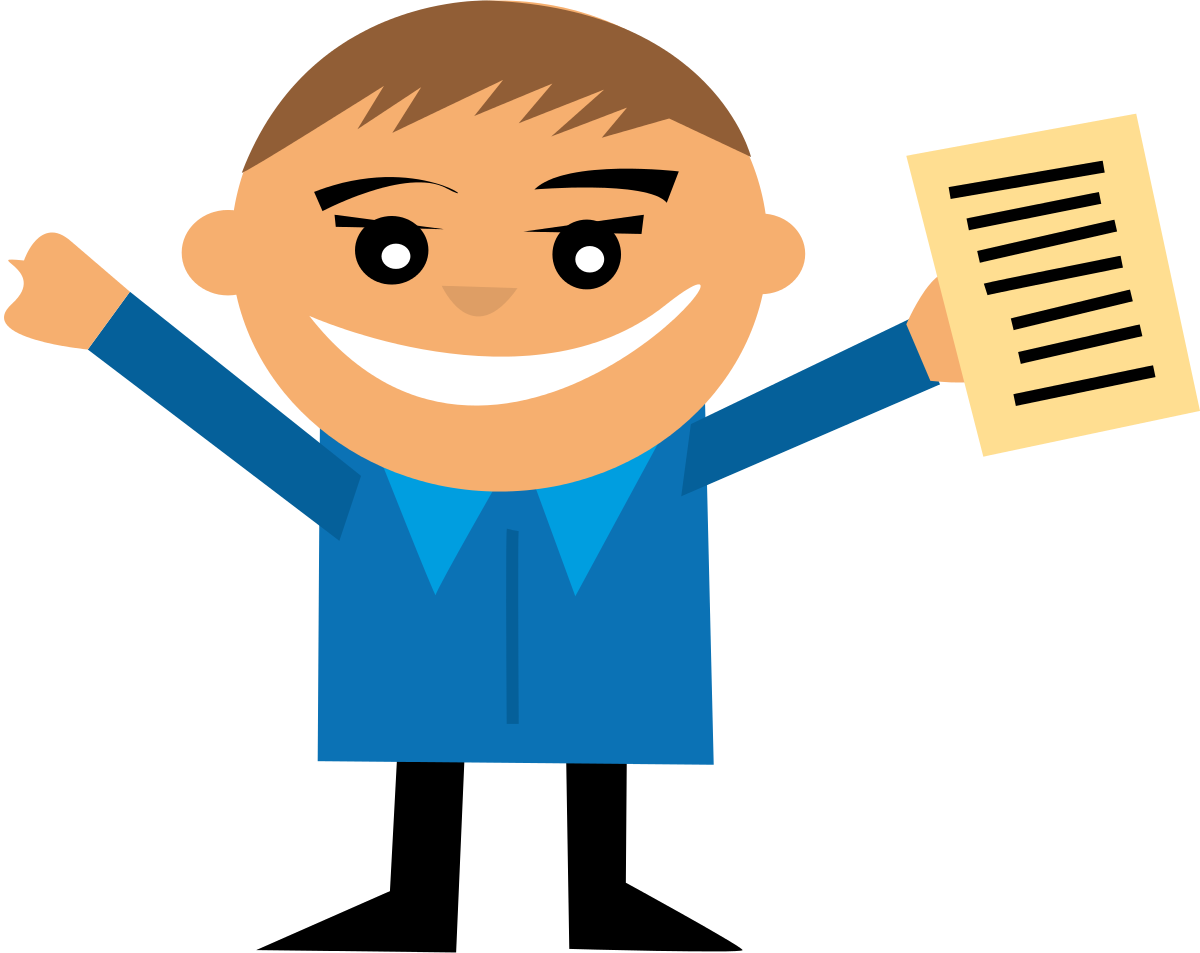 Hầu hết các kim loại thuộc nhóm IA; nhóm IIA; nhóm IIIA và một số thuộc nhóm IVA; VA và VIA của Bảng tuần hoàn
Các nguyên tố kim loại thuộc nhóm IB đến VIIIB, các nguyên tố lanthanide và actinide được xếp riêng thành 2 hàng ở cuối bảng
1. Các nguyên tố kim loại
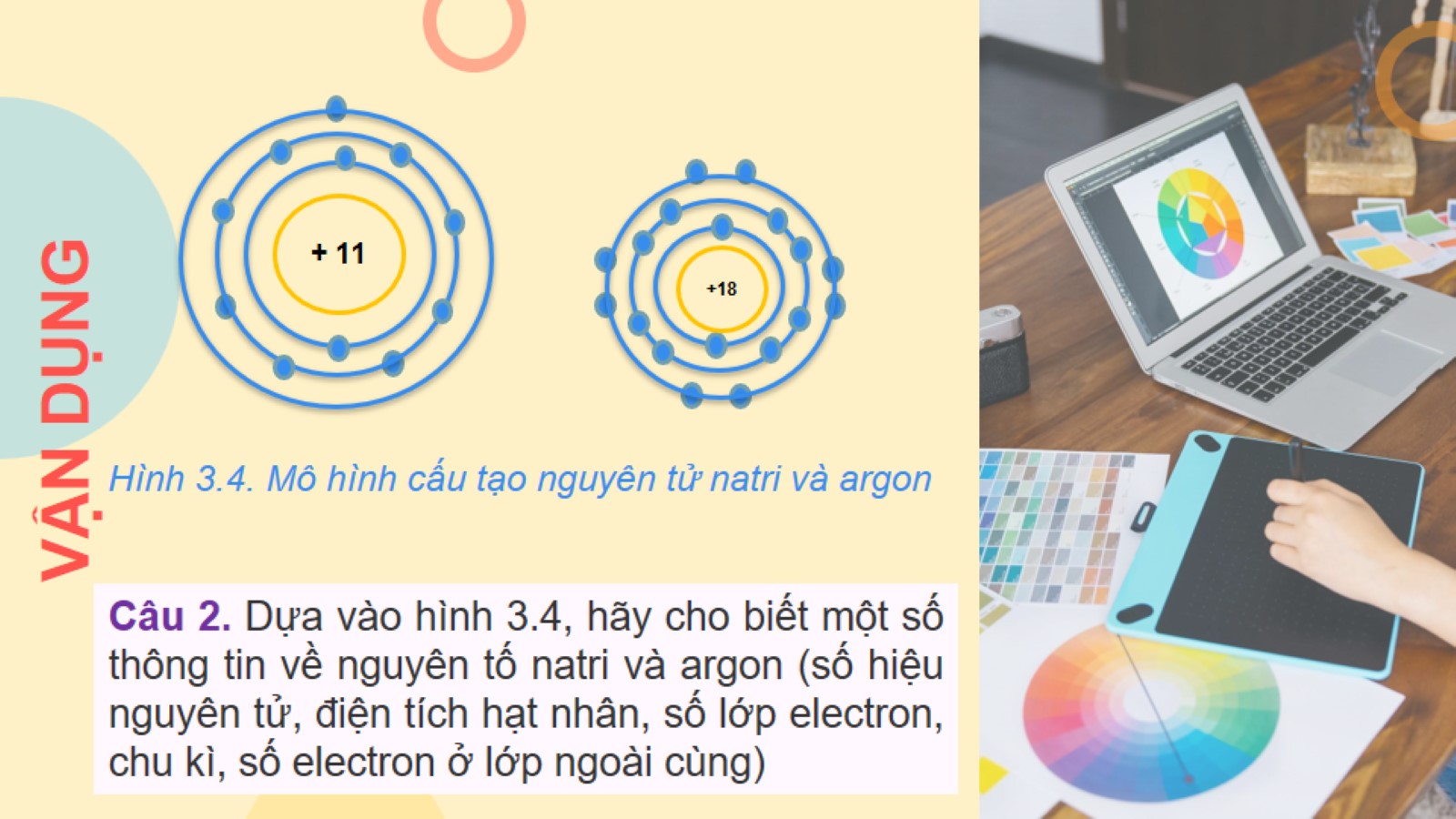 Sử dụng bảng tuần hoàn hãy xác định vị trí (số thứ tự; chu kỳ; nhóm) của các nguyên tố Al; Ca; Na
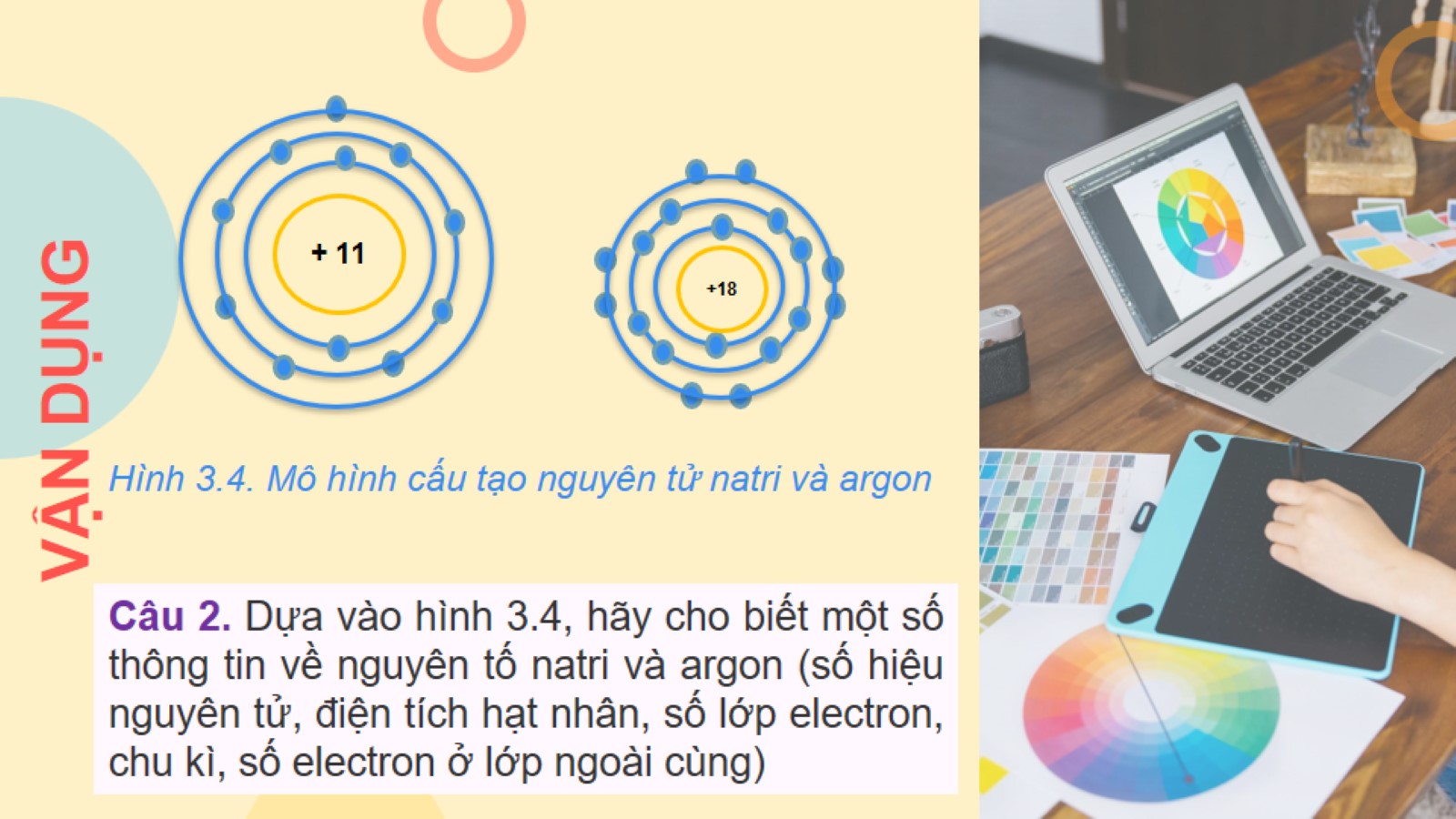 Tính chất nào của nhôm; sắt; đồng được sử dụng trong các ứng dụng ở hình 4.6?
2. Các nguyên tố phi kim
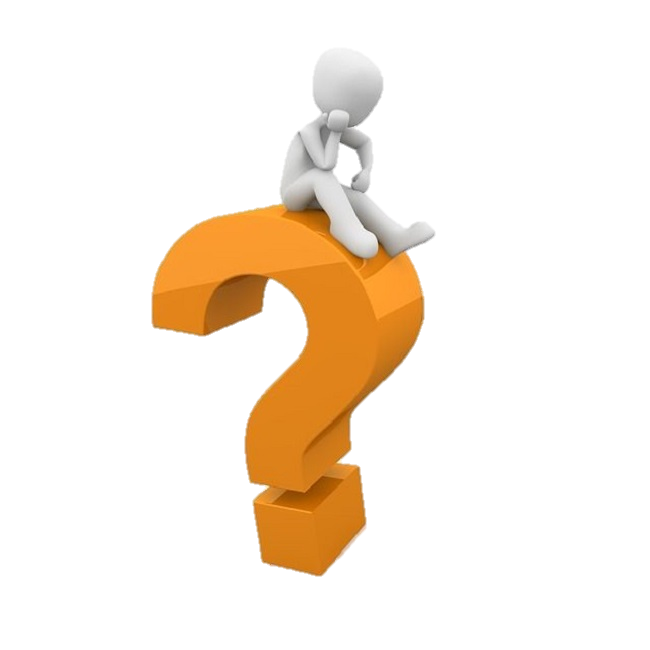 Dùng Bảng tuần hoàn hãy cho biết các nguyên tố phi kim thuộc nhóm nào của Bảng tuần hoàn?
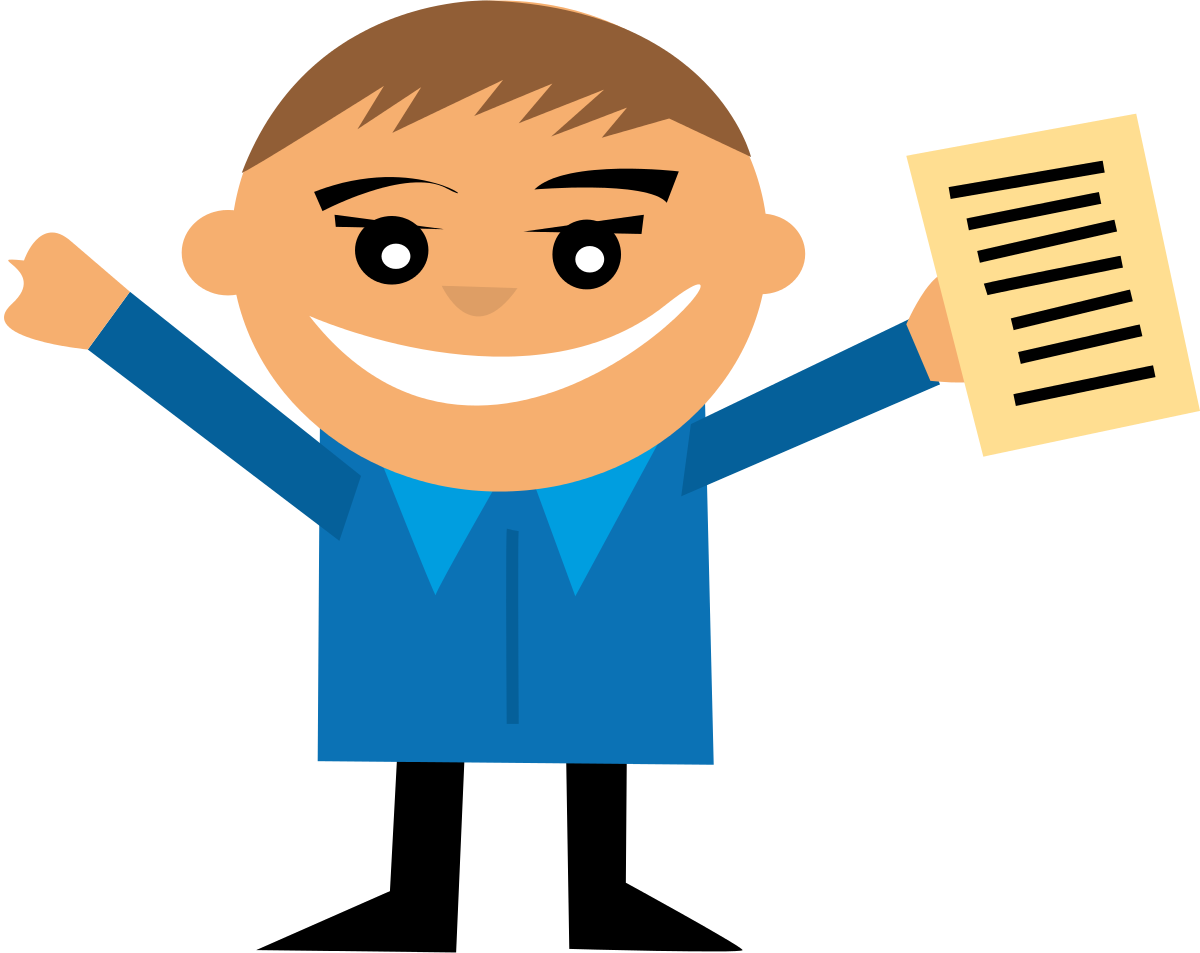 Hầu hết các phi kim thuộc nhóm VIIA; VIA và VA của Bảng tuần hoàn
Một số nguyên tố thuộc nhóm IVA và IIIA của Bảng tuần hoàn
Nguyên tố H thuộc nhóm IA của Bảng
2. Các nguyên tố phi kim
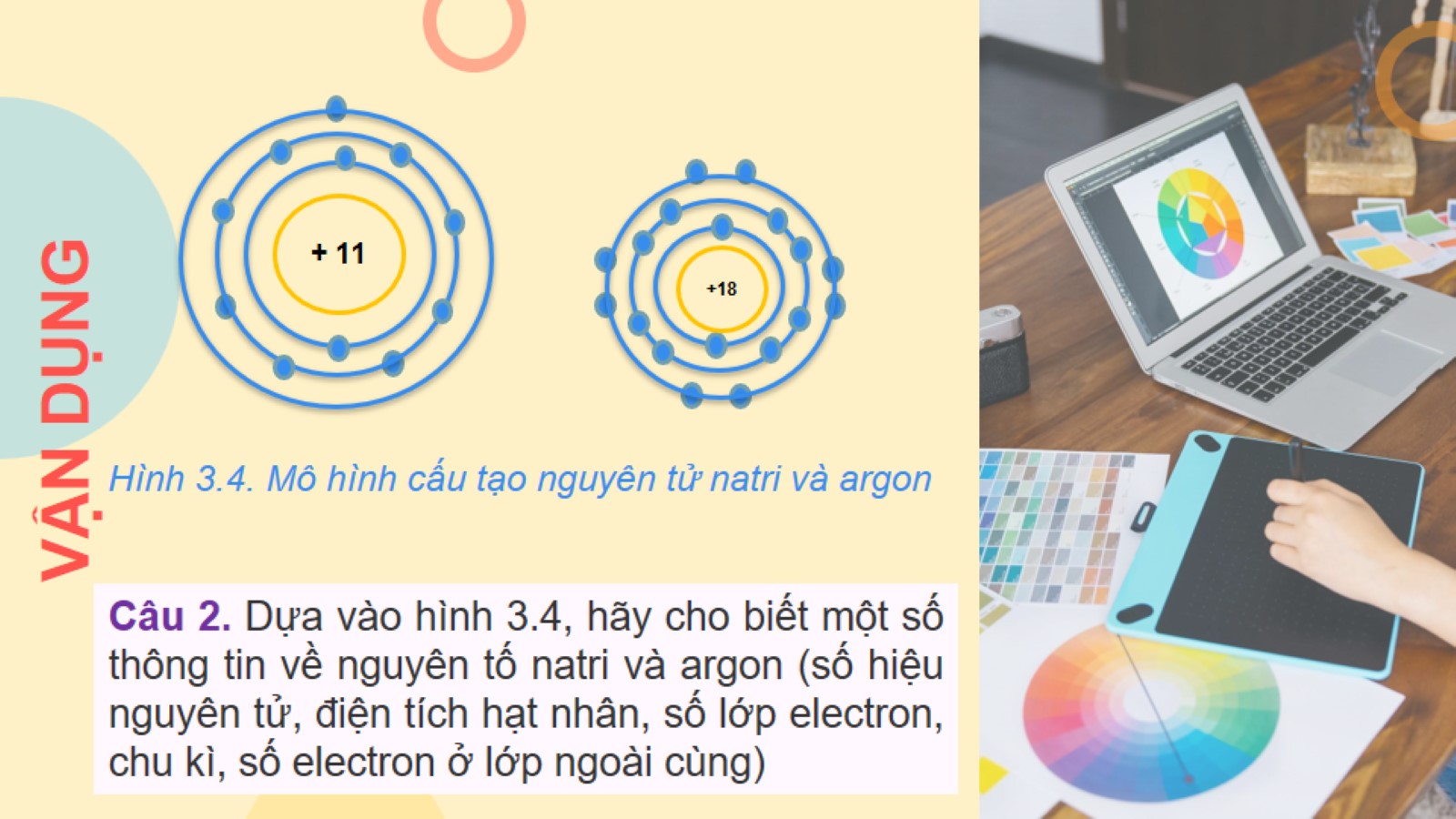 Sử dụng bảng tuần hoàn hãy xác định vị trí (số thứ tự; chu kỳ; nhóm) của các nguyên tố có tên trong hình 4.7
3. Các nguyên tố khí hiếm
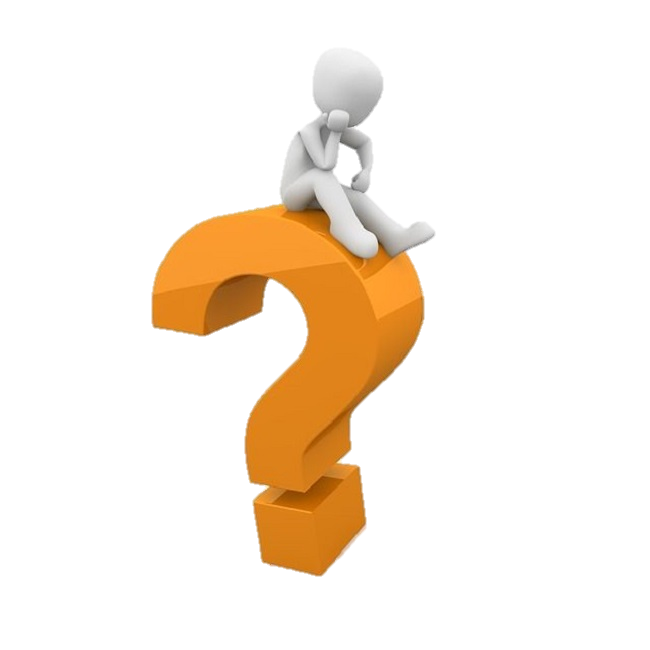 Dùng Bảng tuần hoàn hãy cho biết các nguyên tố khí hiếm thuộc nhóm nào của Bảng tuần hoàn?
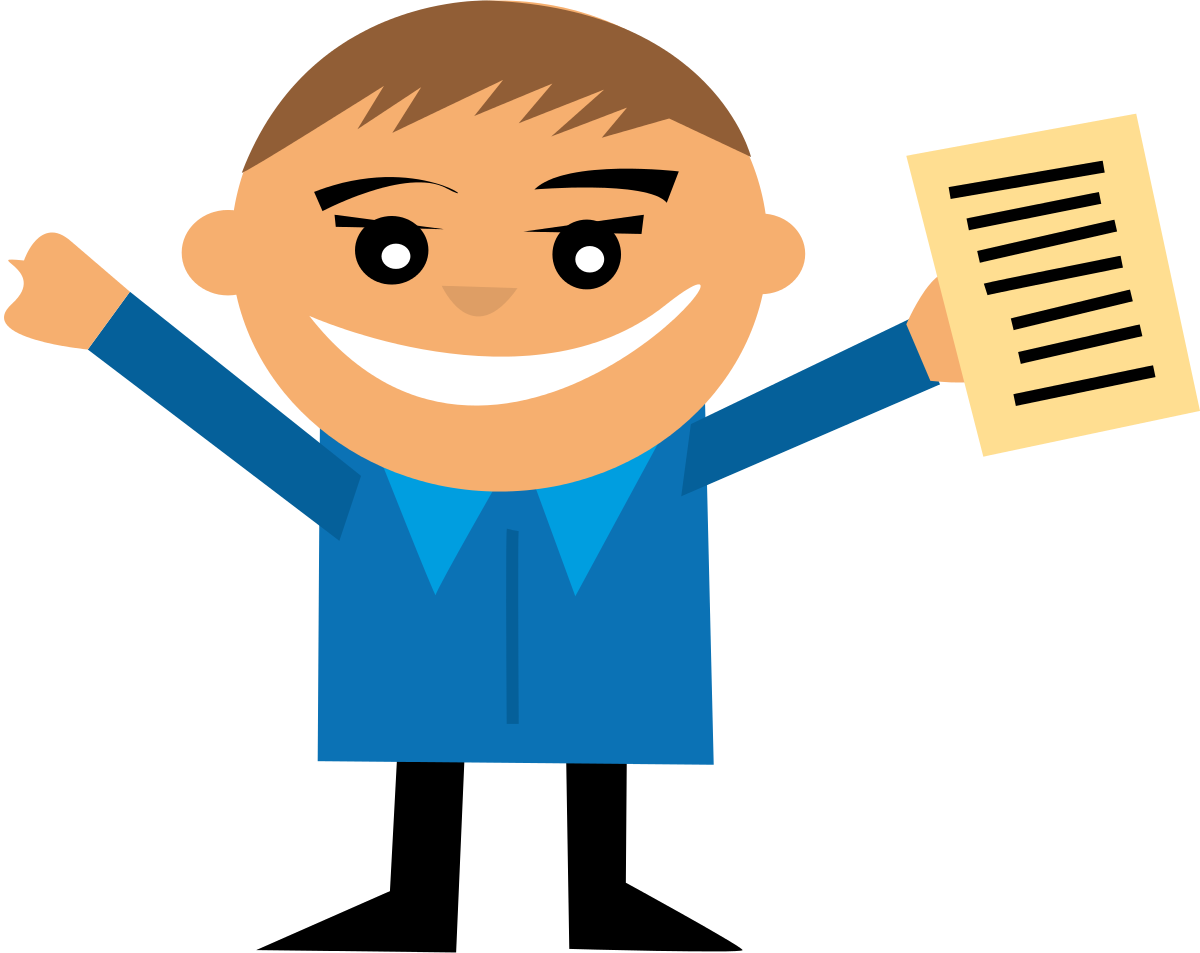 Các nguyên tố khí hiếm thuộc nhóm VIIIA của bảng tuần hoàn các nguyên tố hóa học
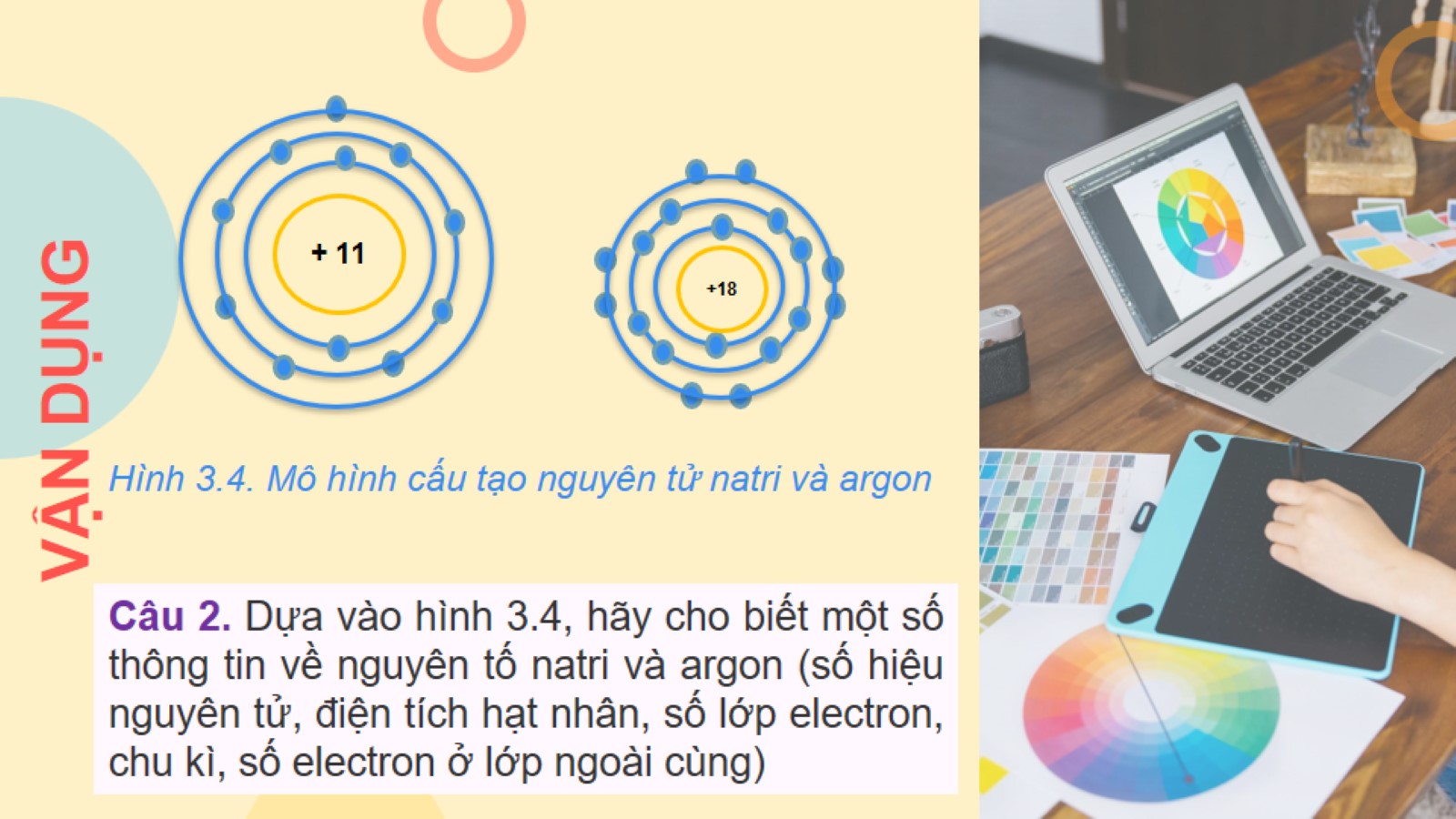 Sử dụng bảng tuần hoàn hãy xác định vị trí (số thứ tự; chu kỳ; nhóm) của các nguyên tố Helium; Neon; Argon?
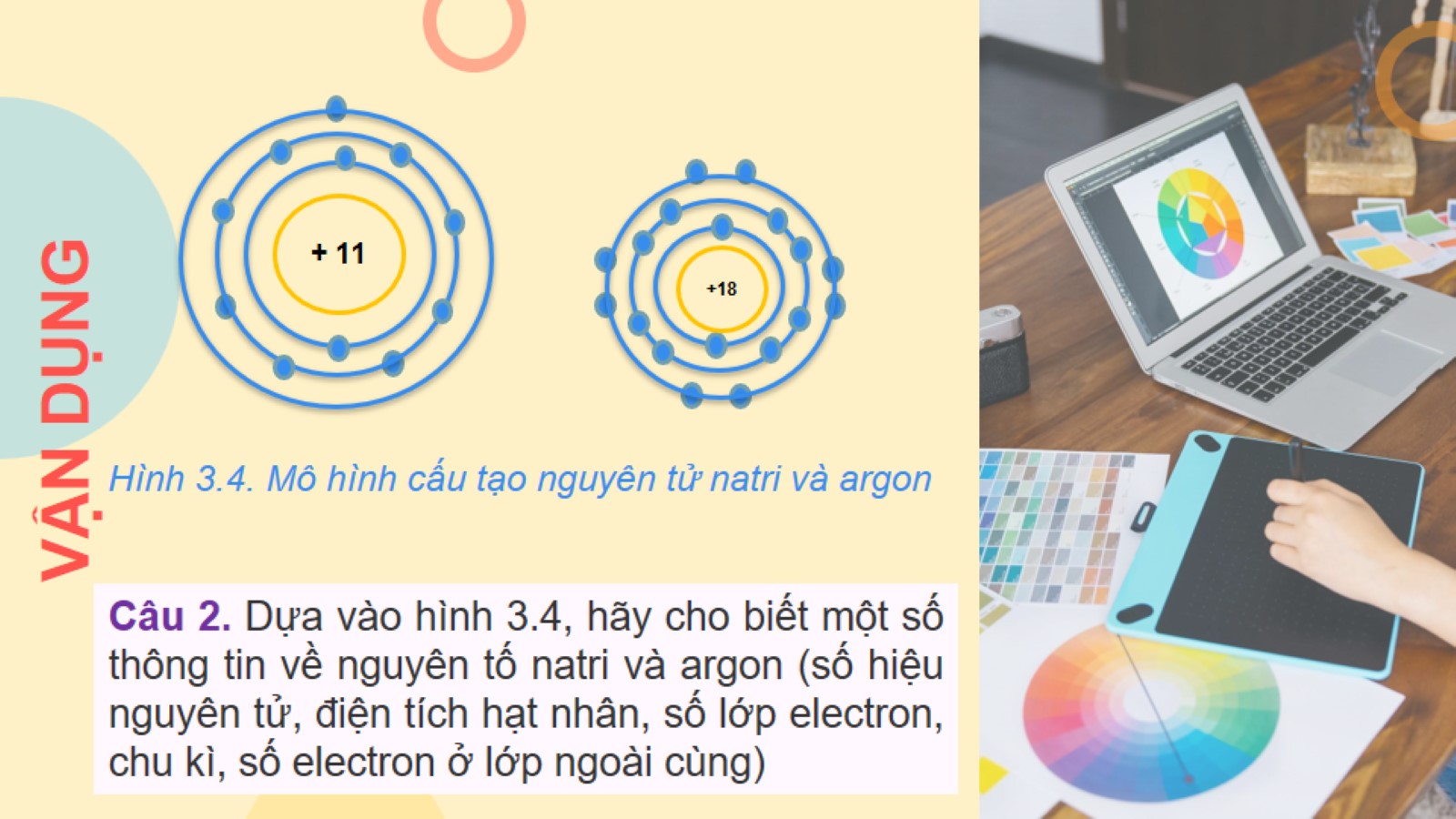 Bảng tuần hoàn các nguyên tố hóa học gồm các nguyên tố:
B. Phi kim và khí hiếm
A. Kim loại và Phi kim
D. Kim loại; Phi kim và khí hiếm
C. Kim loại và khí hiếm
Các nguyên tố hóa học trong bảng tuần hoàn được sắp xếp theo chiều tăng dần của điện tích hạt nhân nguyên tử
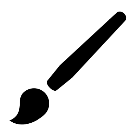 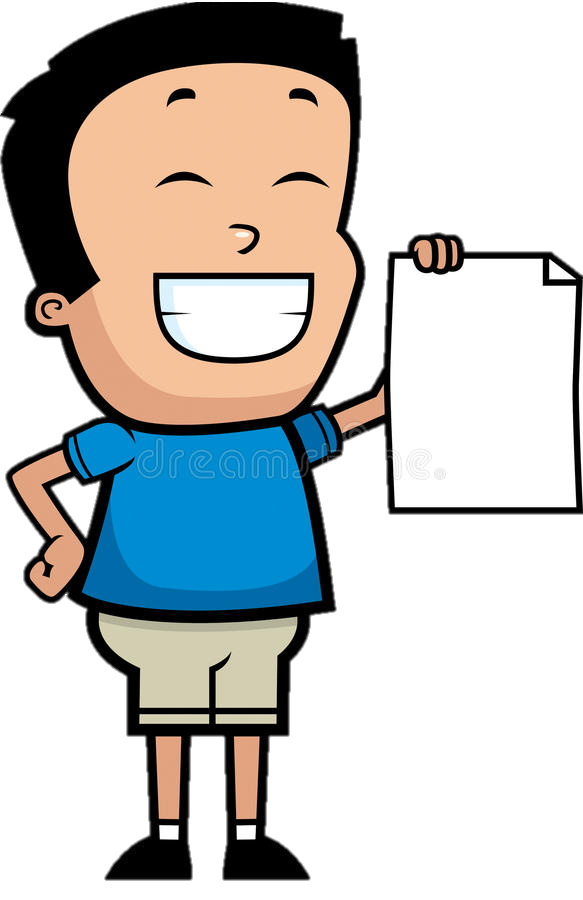 Các nguyên tố cùng chu kỳ có cùng số lớp eletron.
Các nguyên tố cùng nhóm có tính chất gần giống nhau
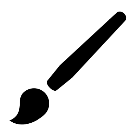 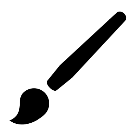 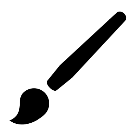 TỔNG KẾT
Cấu trúc bảng tuần hoàn gồm các ô nguyên tố; chu kỳ và nhóm
Trong BTH, các nguyên tố kim loại tập trung ở các nhóm IA; IIA; IIIA và nhóm B. Các nguyên tố Phi kim tập trung ở nhóm VA; VIA; VIIA, còn các nguyên tố khí hiếm thuộc nhóm VIIA
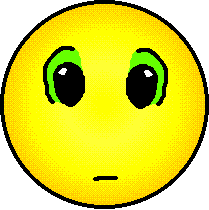 Chúc các em học tốt